Curatela Limitada de la Persona
Curatelas limitadas de la persona son específicamente para los adultos con discapacidades del desarollo.
Hay 7 poderes para una curatela limitada de la persona.
Le toca a usted para decidir cuales de los 7 poderes quiere pedir.  Puede pedir algunos, ninguno, o todos de ellos.
Le toca al juez para conceder algunos, ninguno, o todos de los 7 poderes que usted ha pedido.
Curatela Limitada de la Persona
1. Arreglar la residencia o hogar específico de la persona bajo la curatela;
2. Tener acceso a los datos y papeles de la persona bajo la curatela, 
     incluyendo, pero no limitado a, documentos del Centro Regional y de la escuela;
3. Consentir o no consentir al casamiento o pareja de hecho registrada por  
     la persona bajo la curatela;
4. Controlar el derecho de contractar de la persona bajo de la curatela;
5. Dar o no dar consentimiento a tratamiento médico para la persona bajo la curatela;
6. Controlar los contactos sociales y sexuales de la persona bajo   
     la curatela; y
7. Hacer decisiones sobre la educación de la persona bajo la curatela.
Esta Presentación
El prepósito de esta presentación es para asegurar que toda la información en sus formas es verdadera y correcta.
La información siguiente muestra un ejemplo de una petición completa.
Las cajas marcadas en el ejemplo no necesariamente son las mismas que serán mercadas en su petición.
Usted debe examinar su petición muy cuidosamente, y asegurar que usted comprende porque están marcadas o no.
Si cualquier caja de su petición no está correcta o si usted tiene cualquier pregunta, por favor pídanos ayuda.
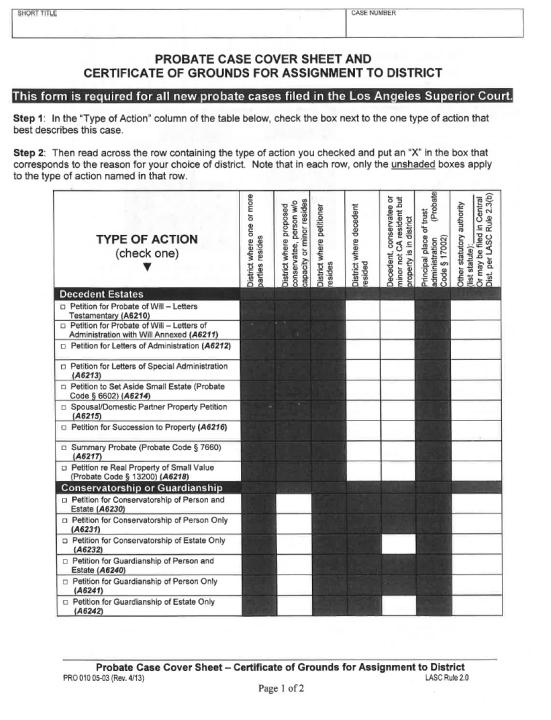 EJEMPLO
Carátula de la petición para 
la corte

(Probate Case Cover Sheet)
Página 1 de 2
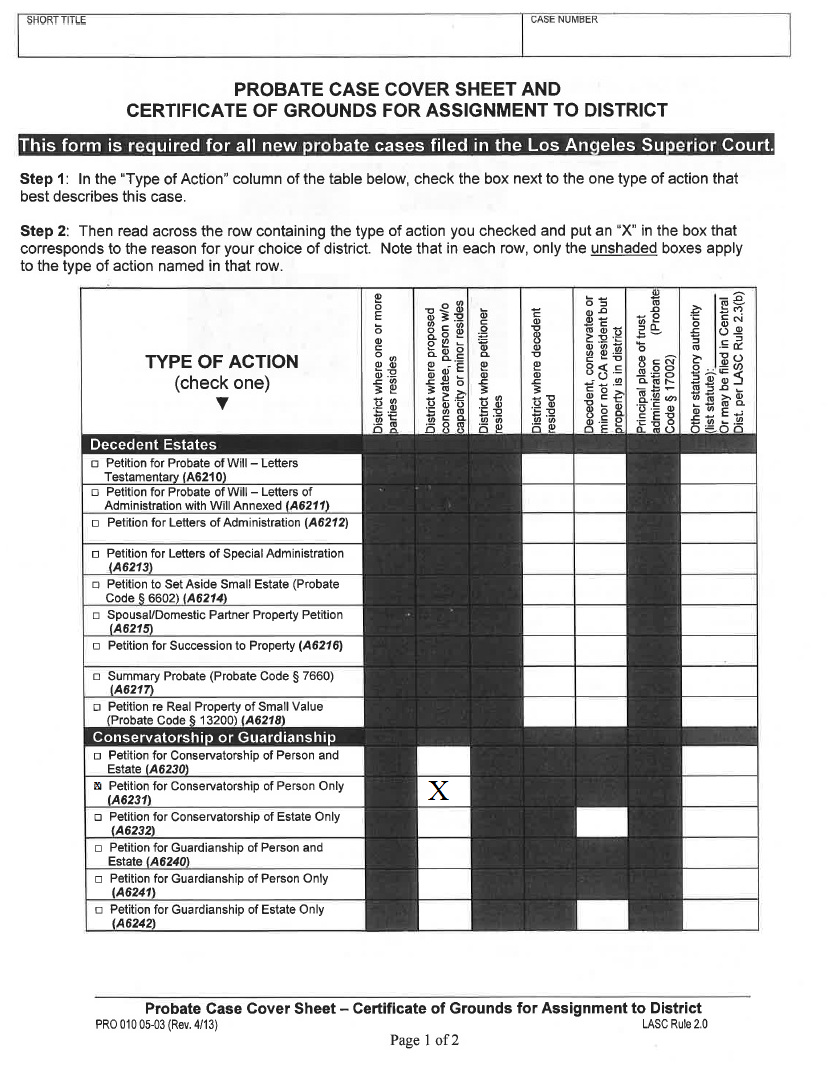 Conservatorship of (nombre de púpilo)
EJEMPLO
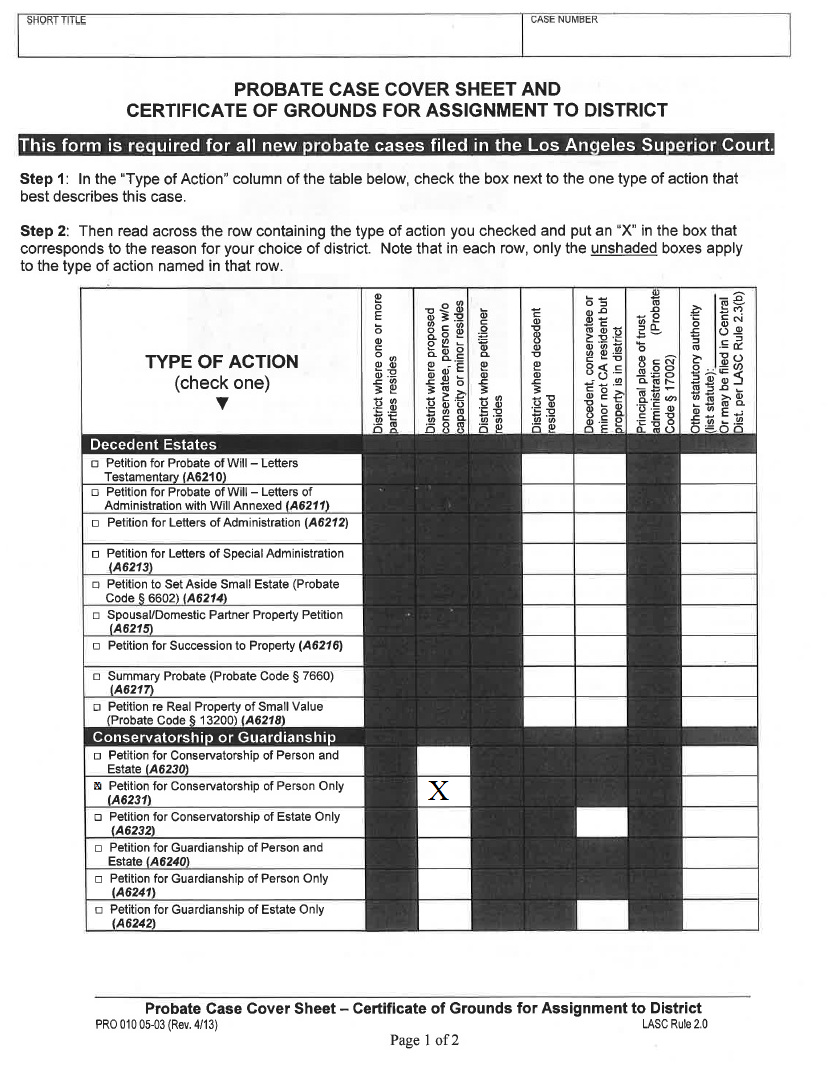 EJEMPLO
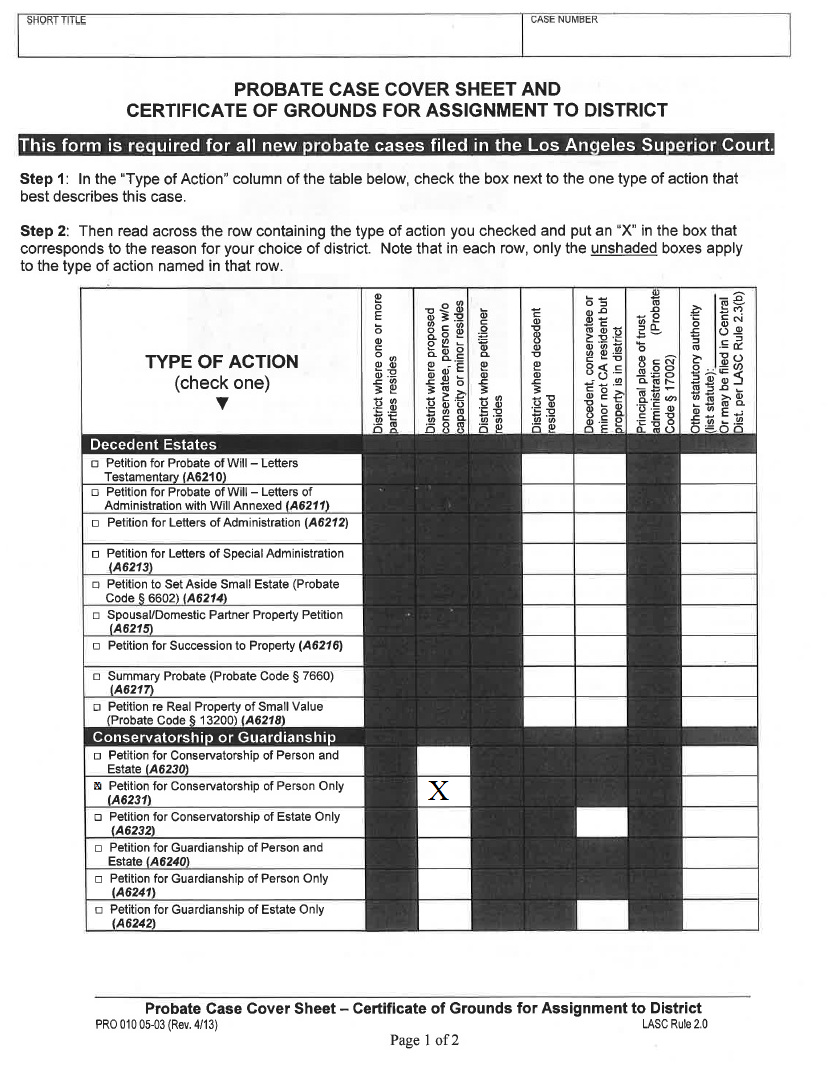 EJEMPLO
Página 2 de 2
EJEMPLO
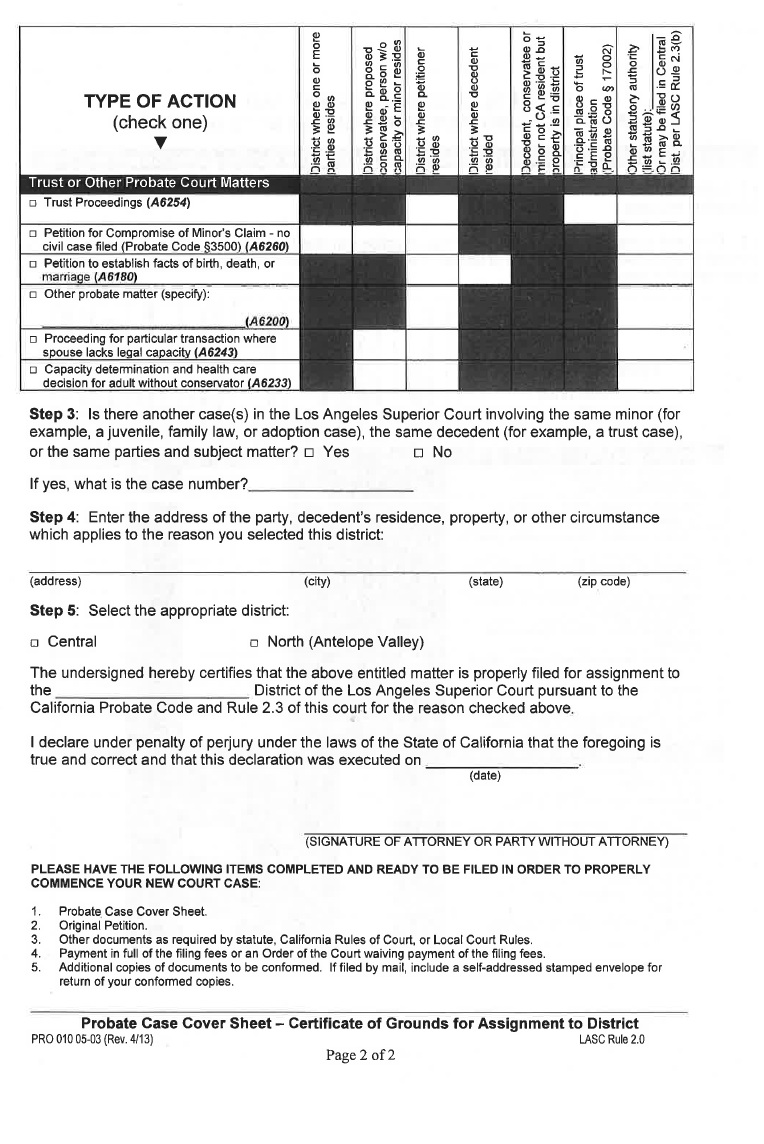 X
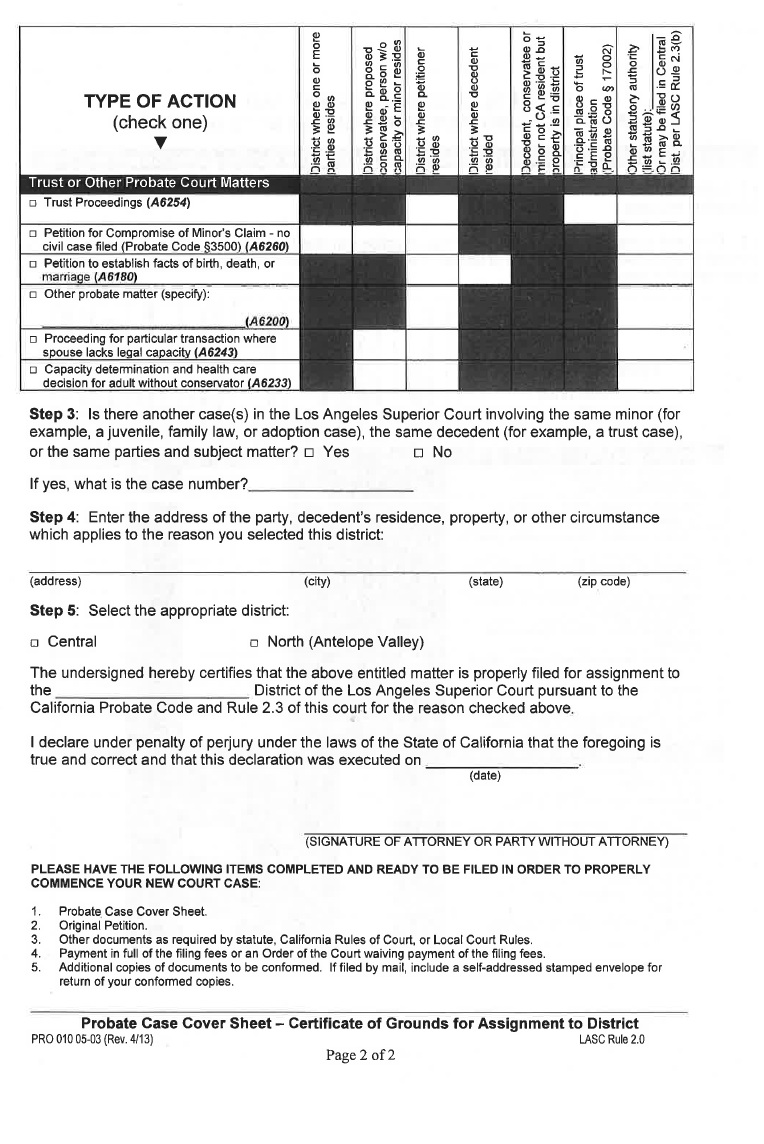 EJEMPLO
X
Dirección del Púpilo
Ciudad                          Estado	Código Postal
O
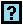 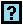 Central or North
Fecha de hoy
Firma del Demandante
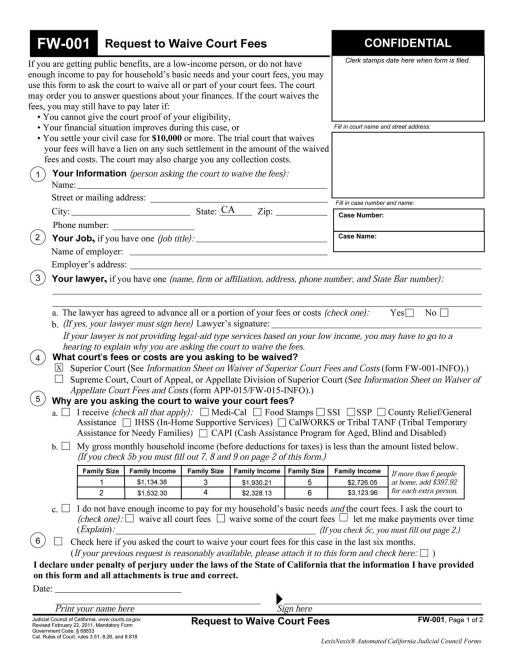 EJEMPLO
Petición de renunciar los honorarios 
de la corte 

(Request to Waive Court Fees)
Página 1 of 2
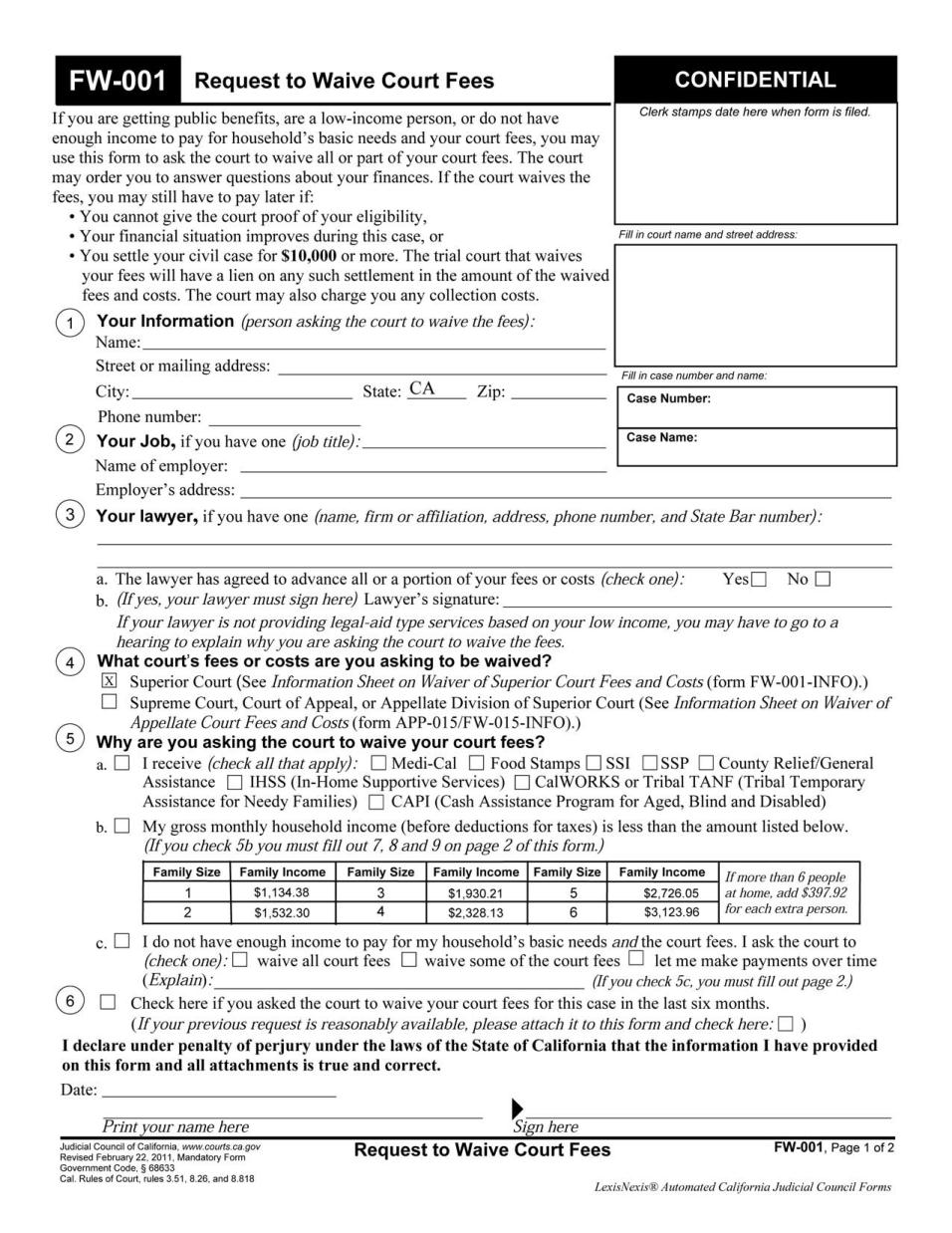 EJEMPLO
Dirección de la corte
Nombre del demandante
Dirección del demandante
Ciudad
Código Postal
Teléfono del demandante
Nombre de la persona bajo la curatela
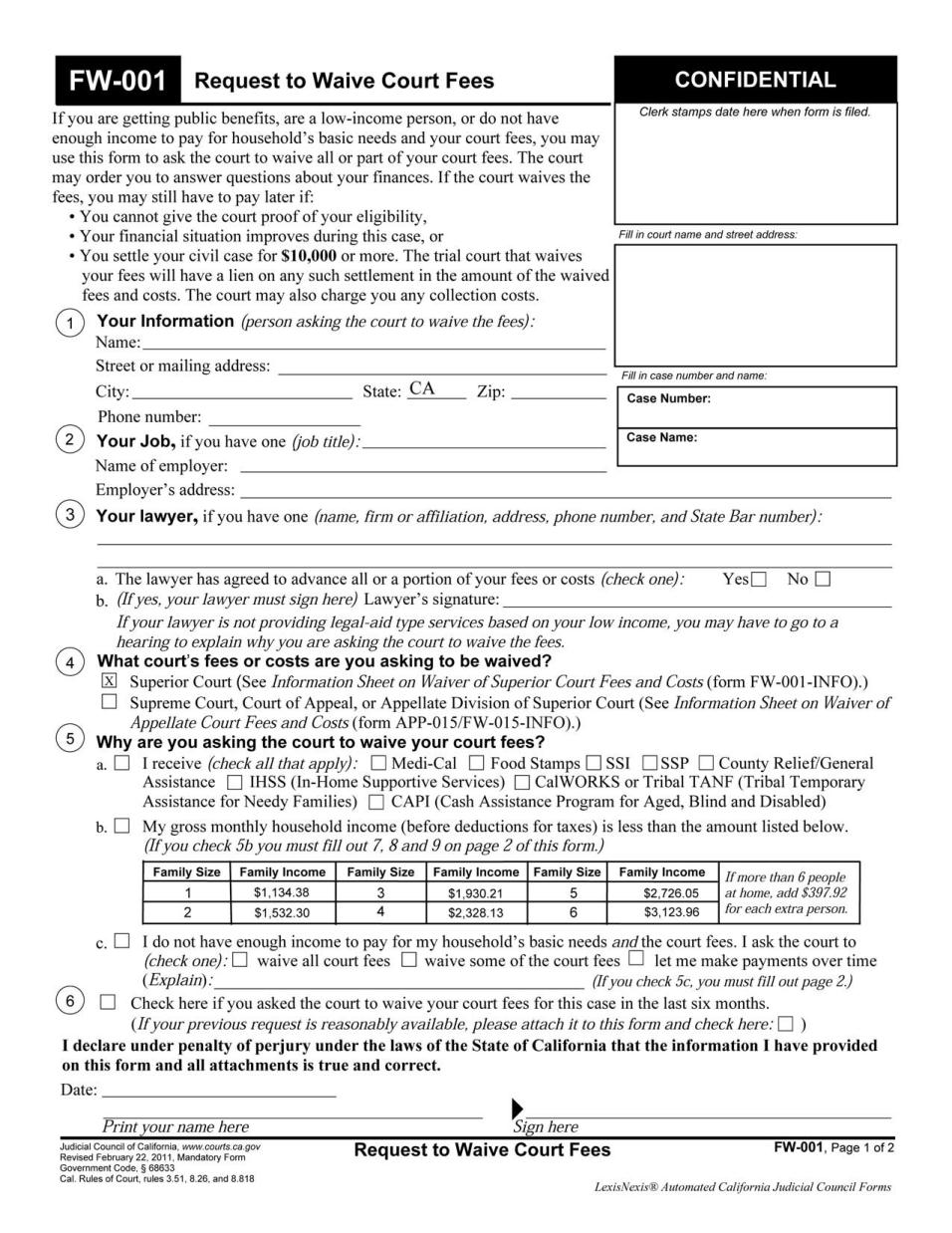 EJEMPLO
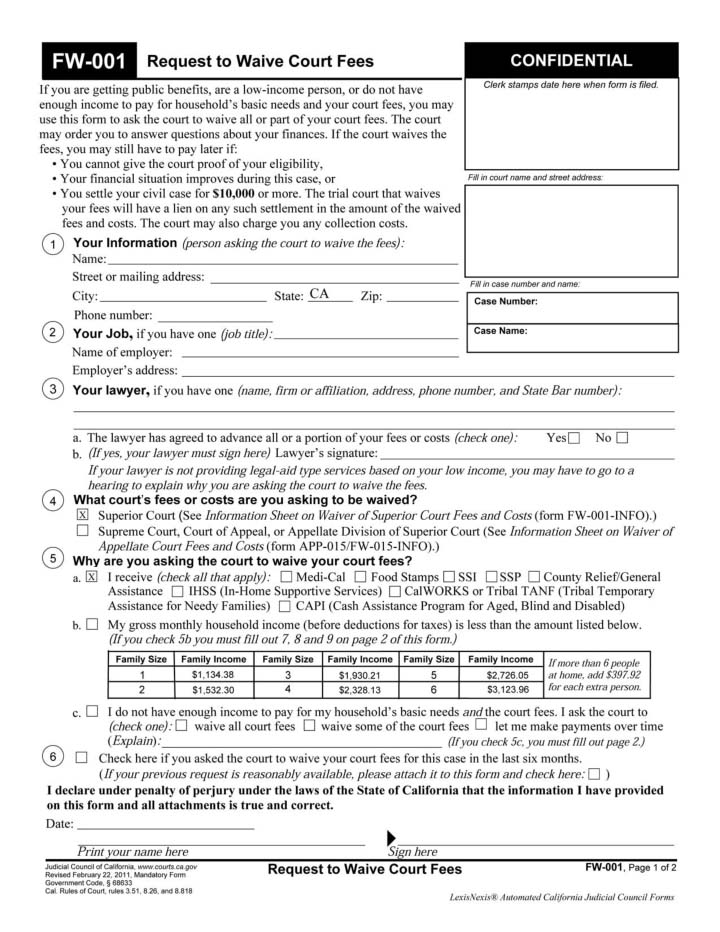 EJEMPLO
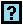 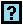 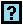 La fecha de hoy
Demandante Firmar Aquí
Nombre del demandante
 (basado en los ingresos del púpilo)
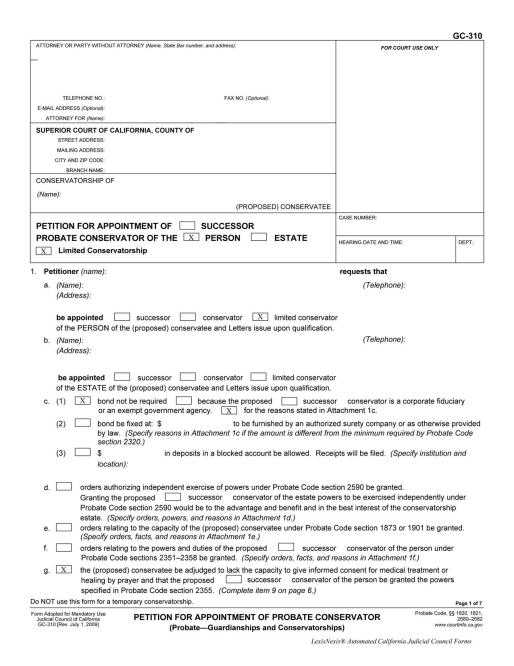 EJEMPLO
Petición para el nombramiento del conservador 

(Petition For Appointment of Probate Conservator)
Página 1 de 7
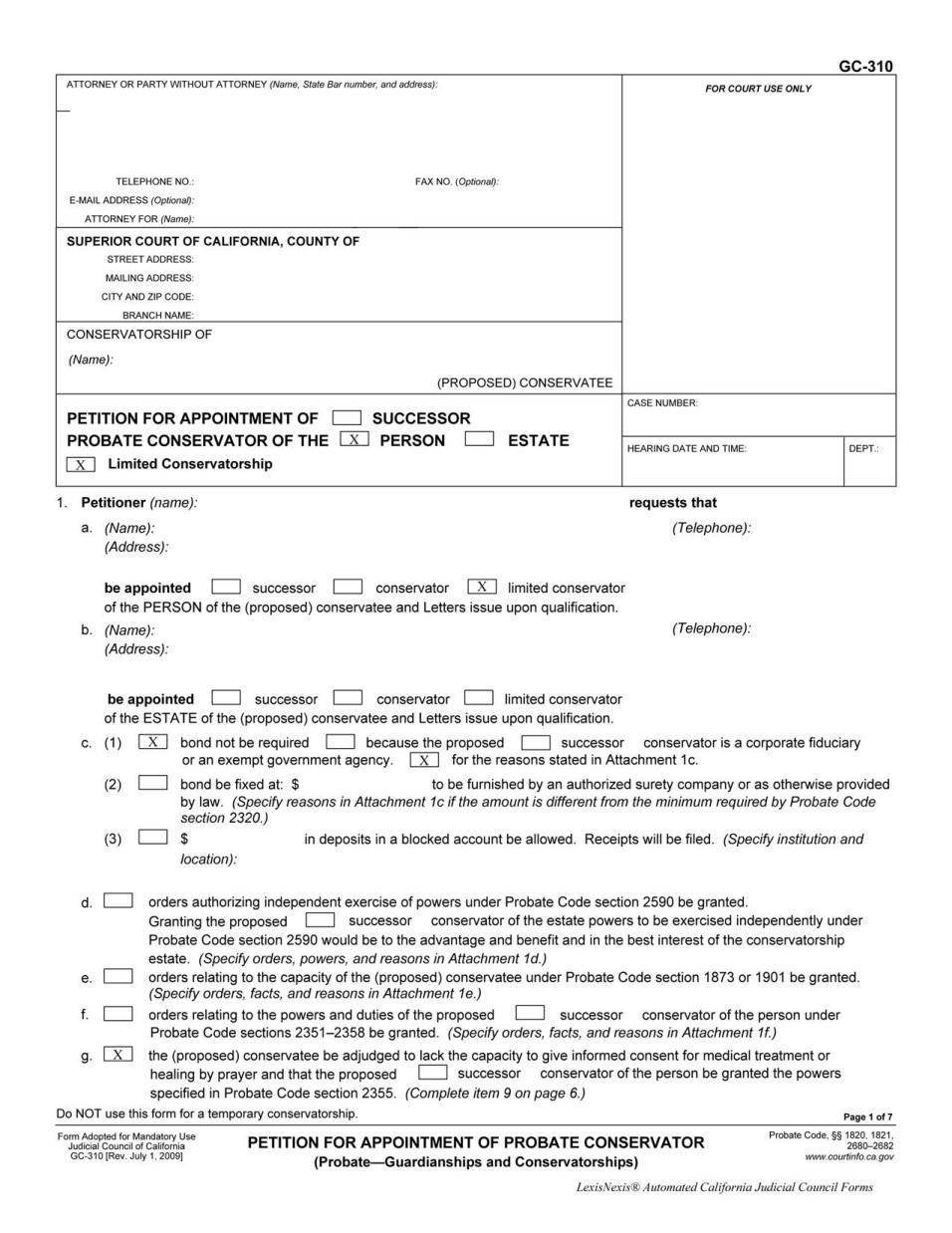 EJEMPLO
Nombre del demandante
Dirección del demandante
Teléfono del demandante
Nombre del demandante, Petitioner in Pro Per (BT/XX)
Dirección de la corte
Nombre de la persona bajo la curatela
Nombre del demandante
Nombre/Nombres de los Conservadores
Teléfono del 
demandante
Dirección del demandante
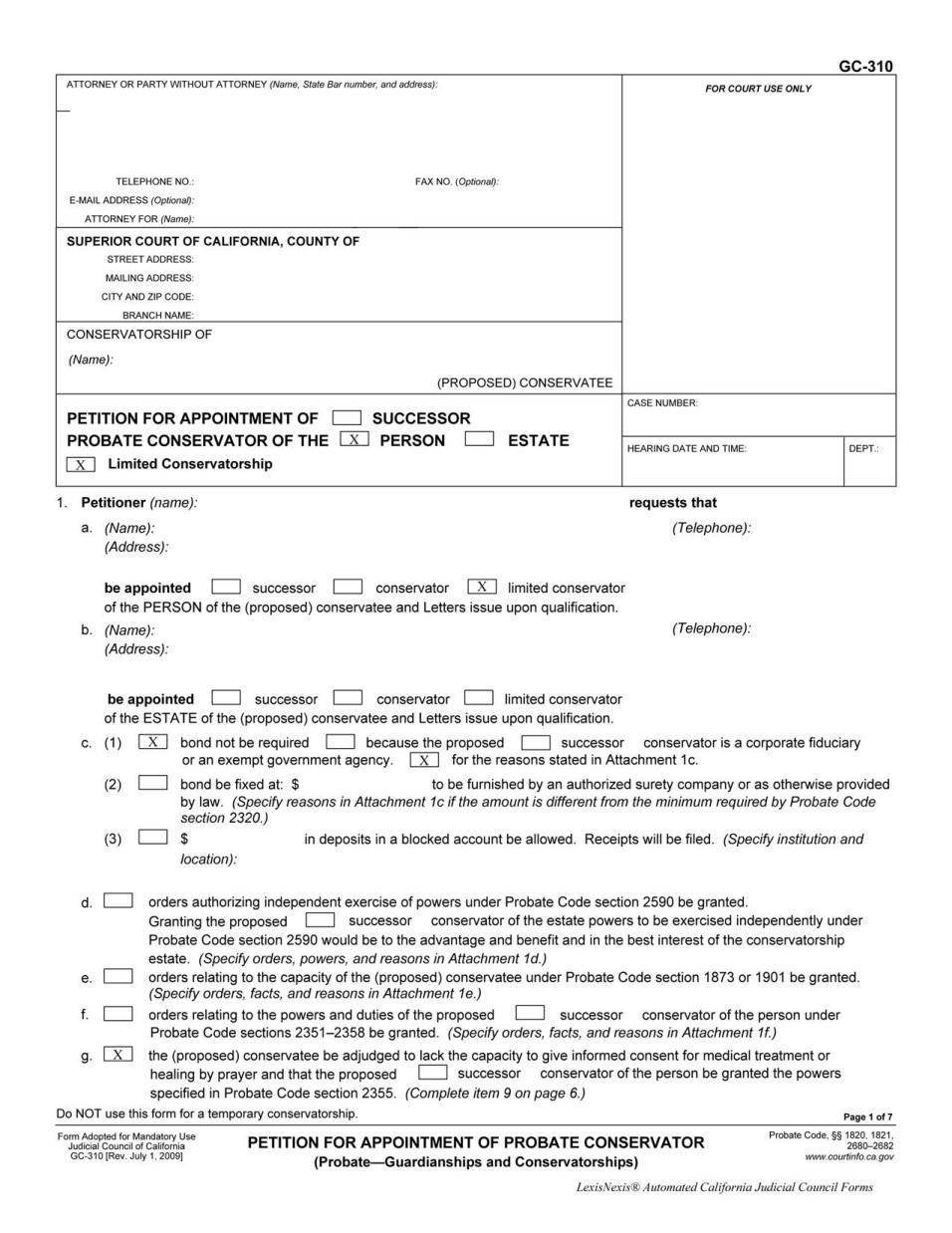 EJEMPLO
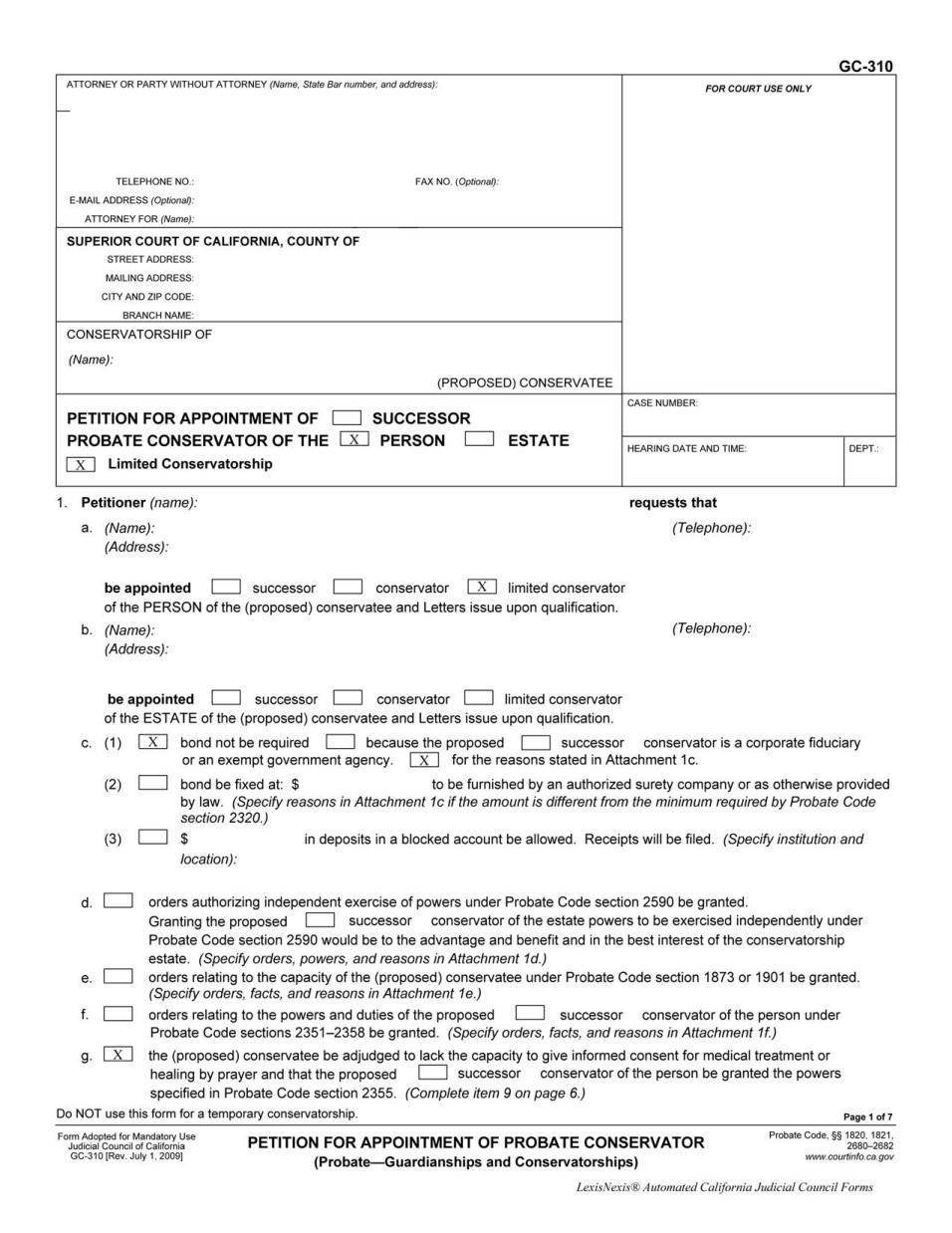 EJEMPLO
Página 2 de 7
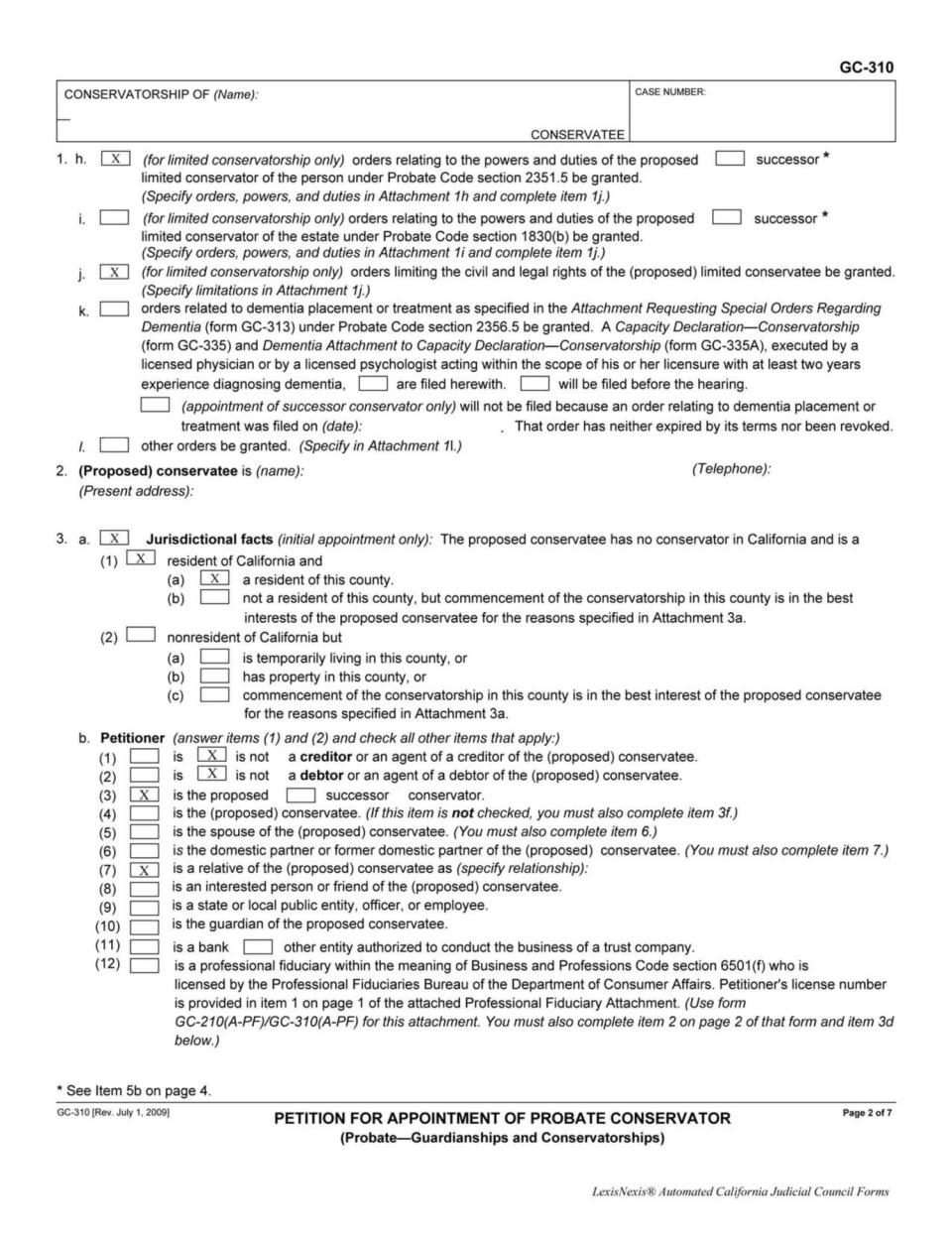 EJEMPLO
Nombre de la persona bajo la curatela (púpilo)
Nombre de la persona bajo la curatela
Teléfono
del púpilo
Dirección del púpilo
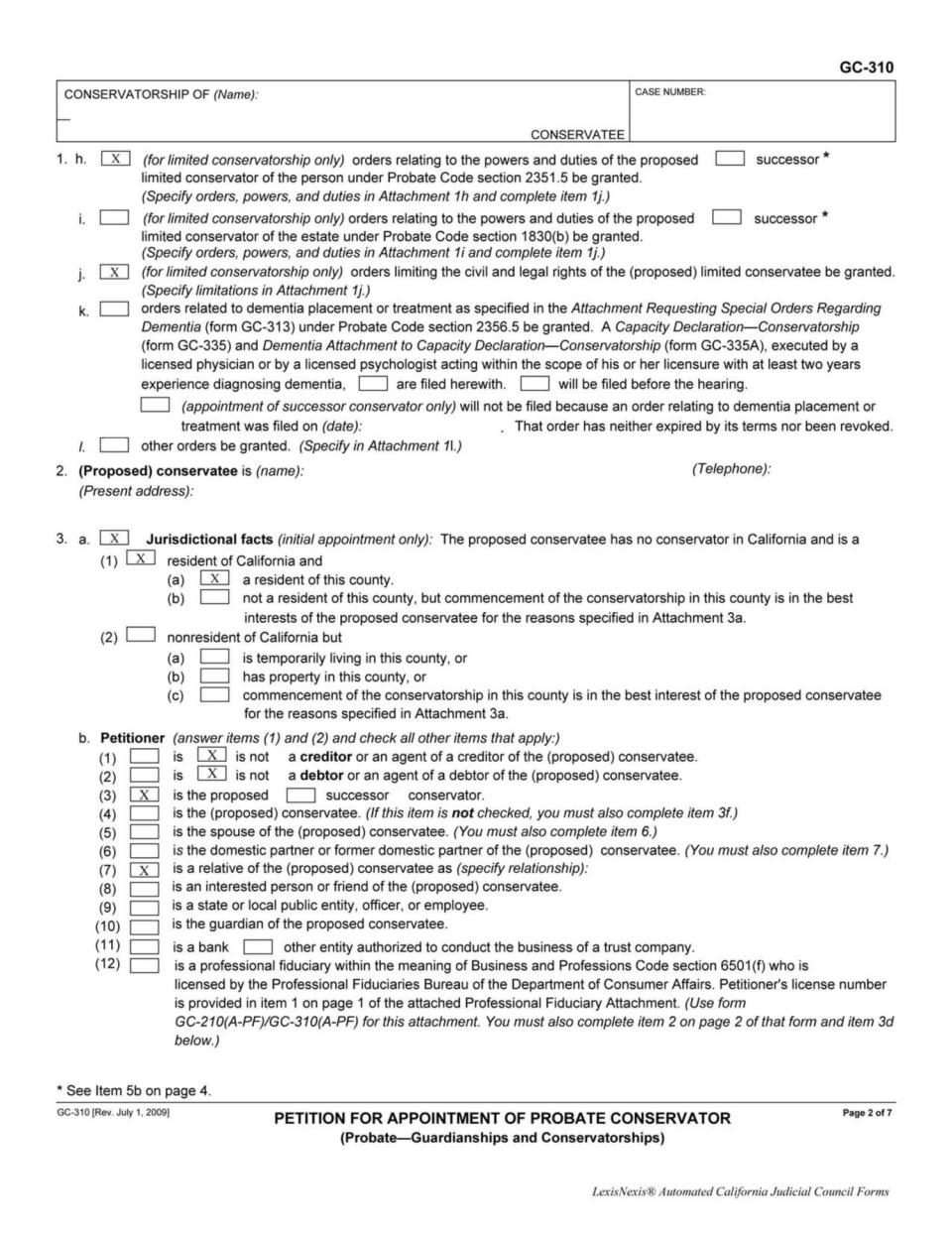 EJEMPLO
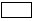 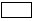 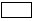 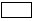 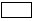 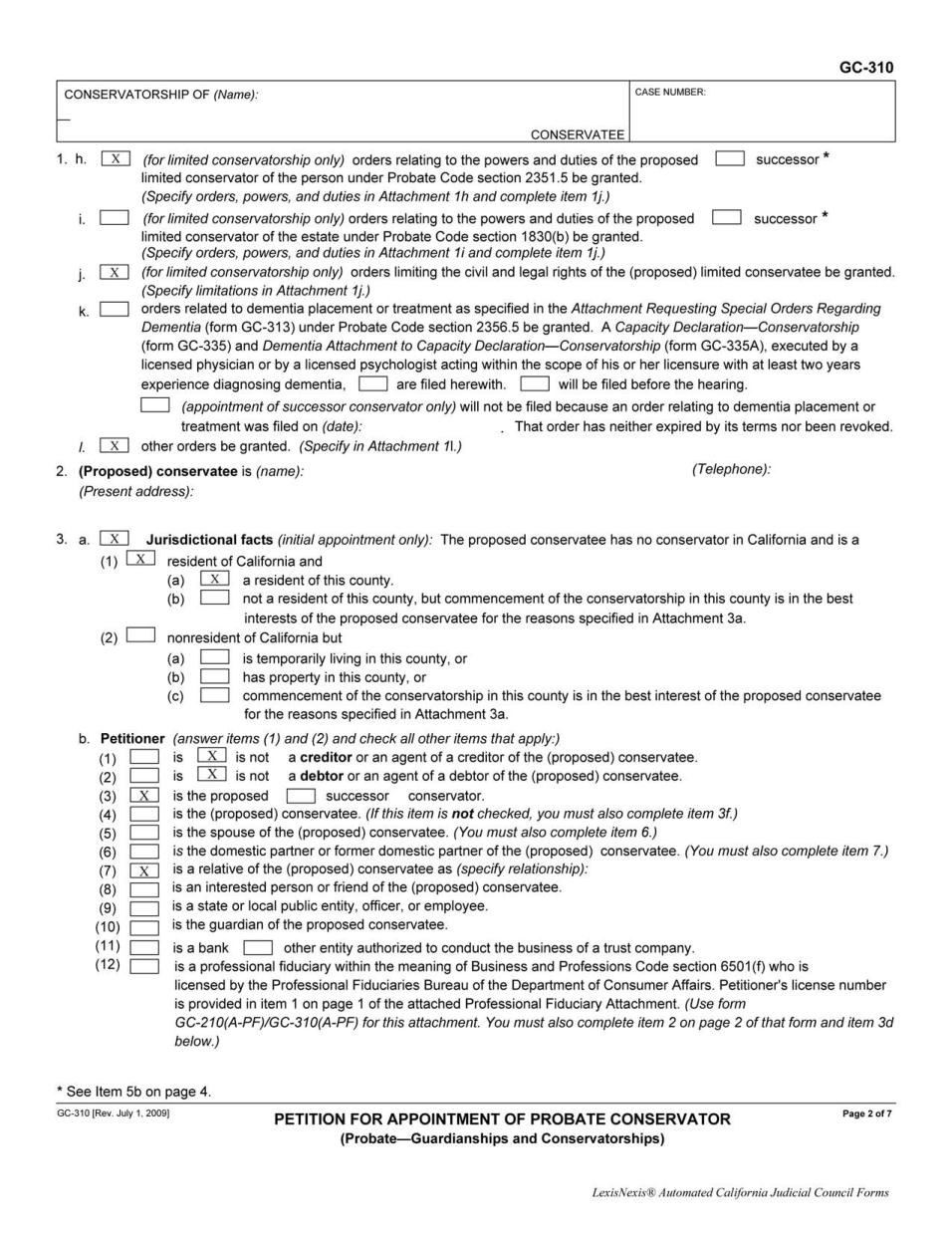 EJEMPLO
O
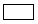 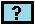 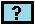 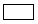 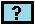 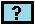 si caja (7) está marcada, escriba
O
[
Relación del demandante al púpilo
(por ejemplo: madre, padre)
marque
todos
que 
appliquen
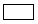 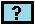 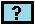 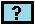 Página 3 de 7
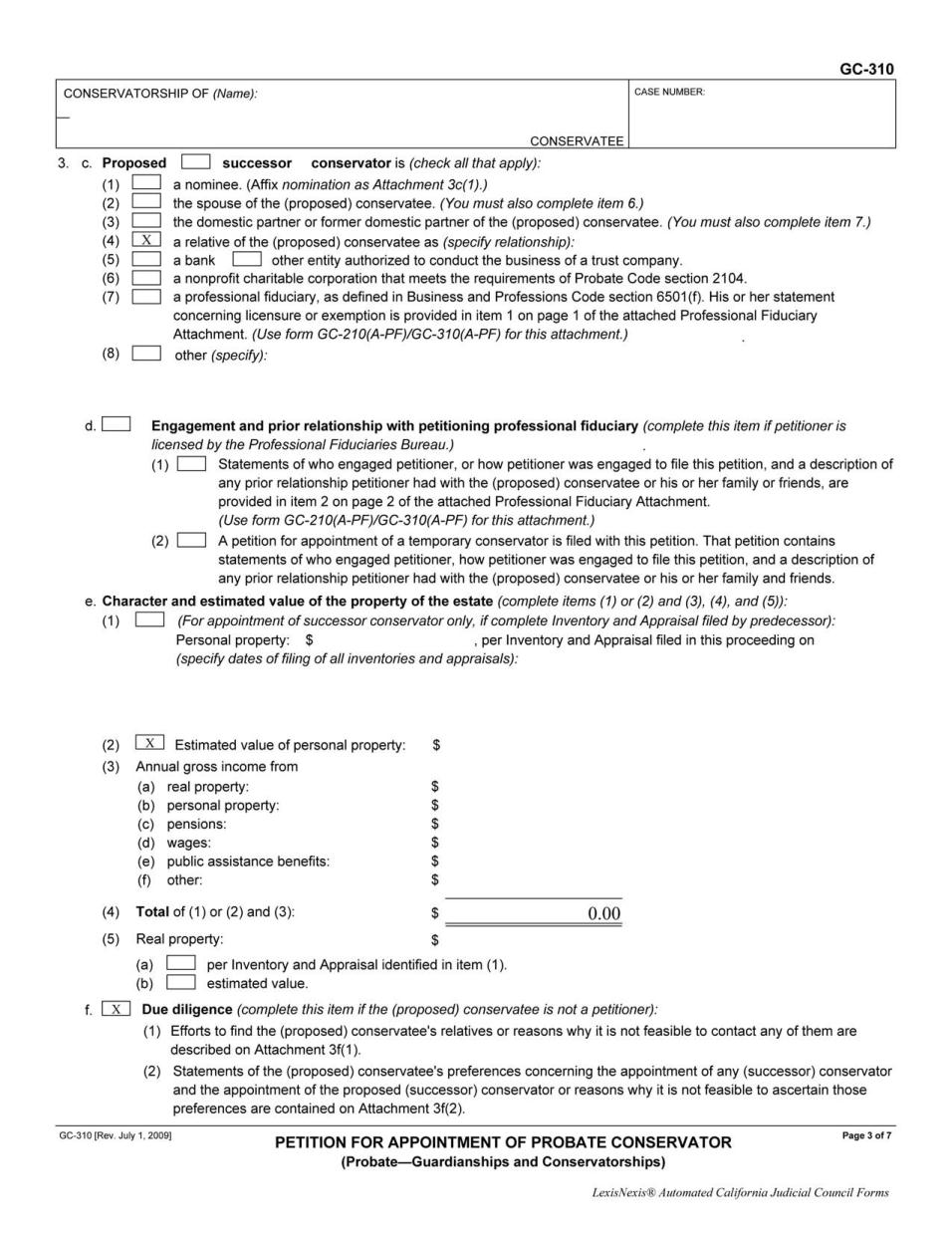 EJEMPLO
Relaciones de los conservadores
		          al púpilo
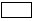 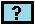 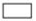 Page 3 of 7
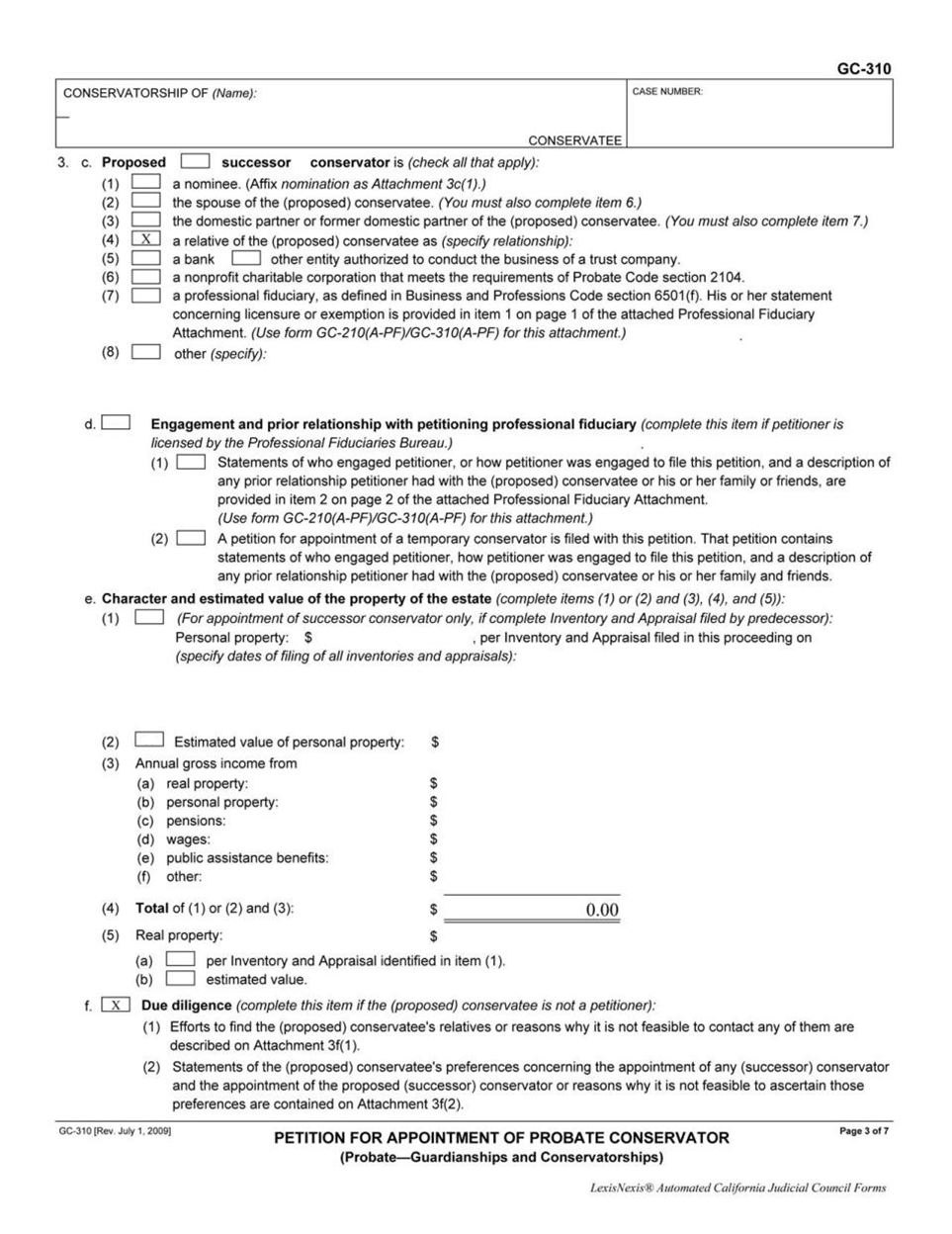 EJEMPLO
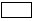 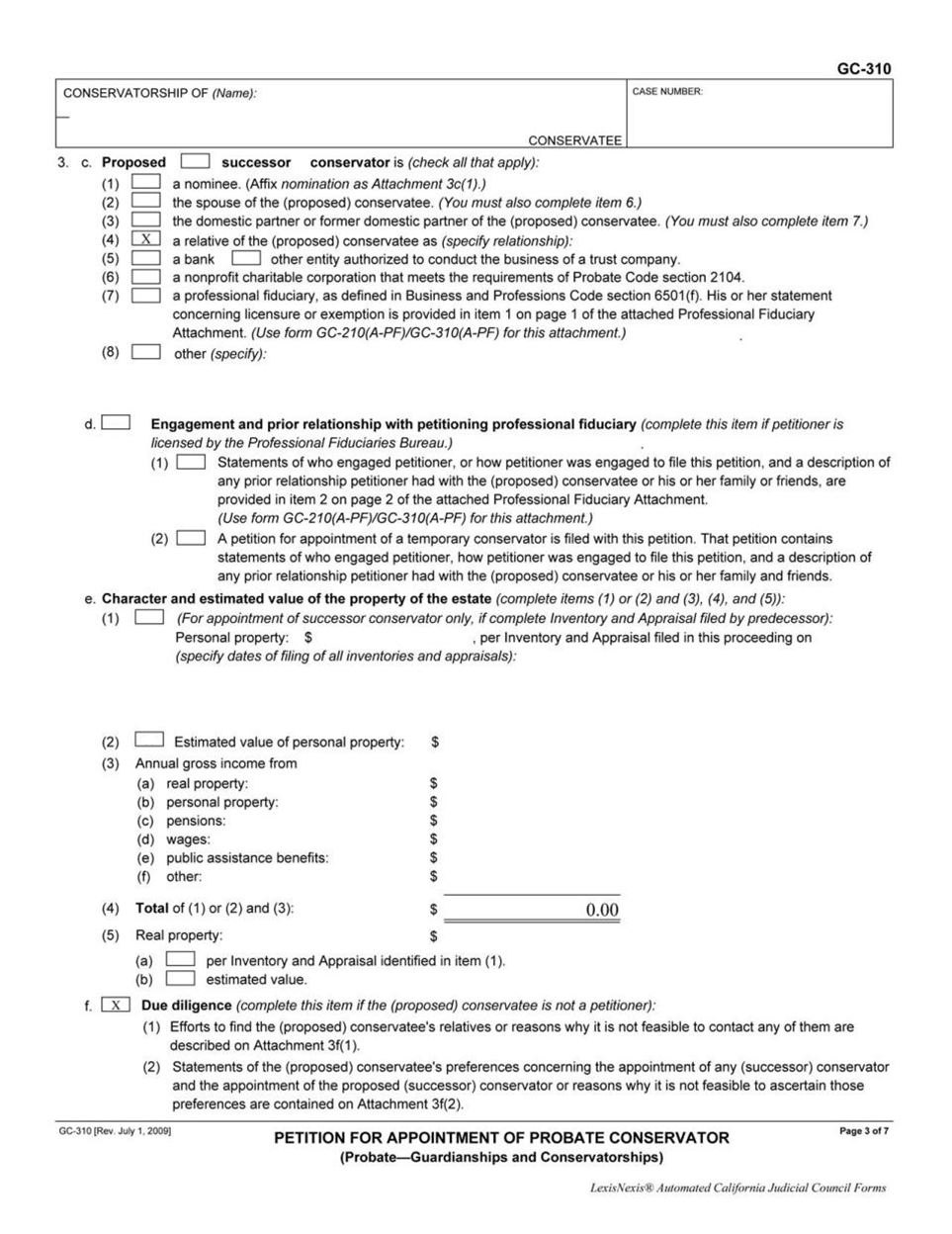 EJEMPLO
Página 4 de 7
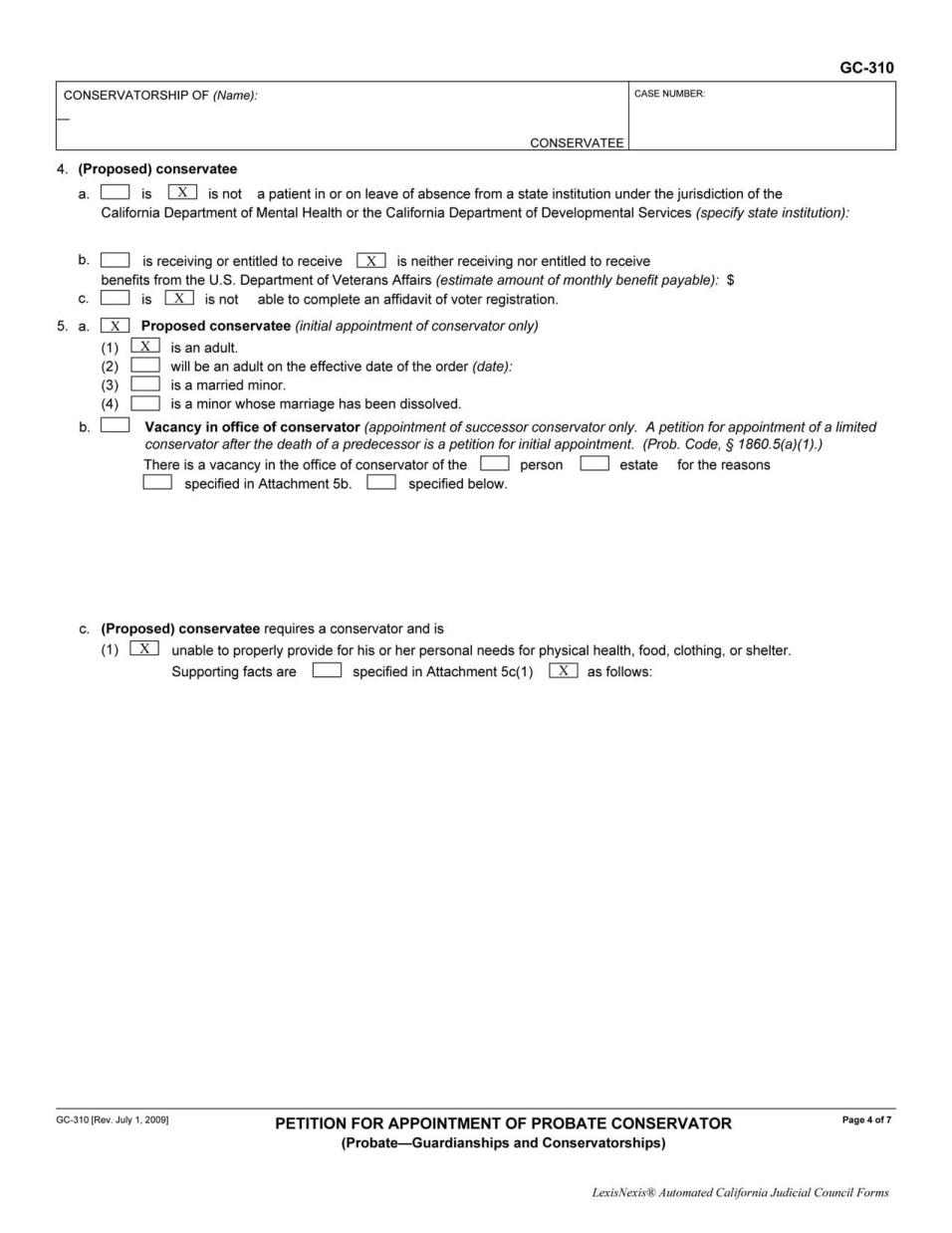 EJEMPLO
O
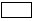 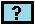 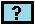 O
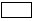 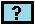 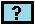 O
Si el púpilo puede llenar una declaración jurada de la inscripción del votante, marque “is”
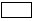 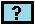 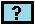 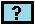 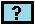 Si (2) está marcada, llene
Si el púpilo puede llenar una declaración jurada de la inscripción del votante con ayuda,   marque “is” y vea al Attachment 4c
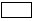 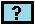 O
La fecha de nacimiento cuando el púpilo tendrá 18 años
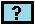 Si no puede, marque “is not”
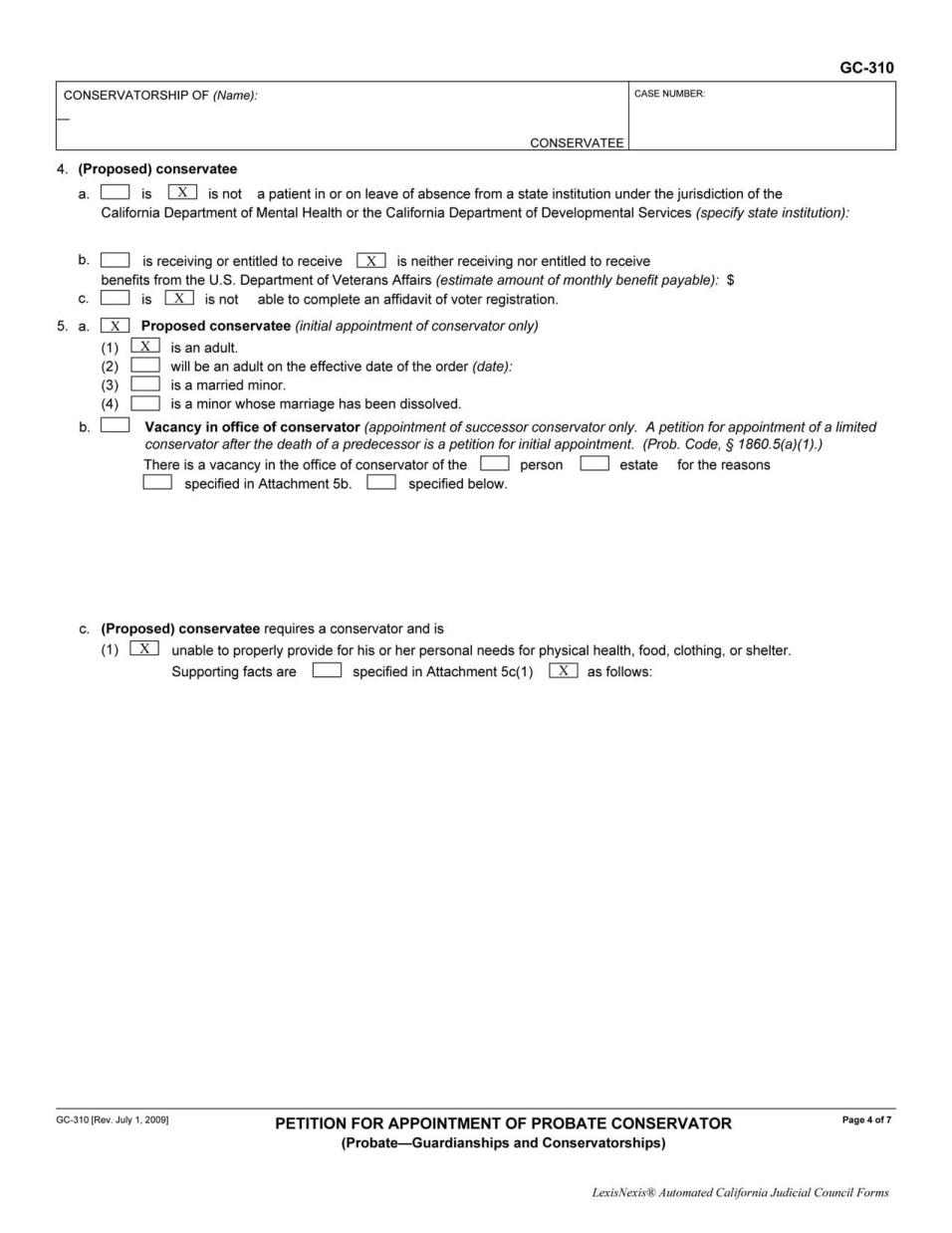 EJEMPLO
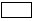 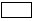 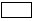 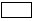 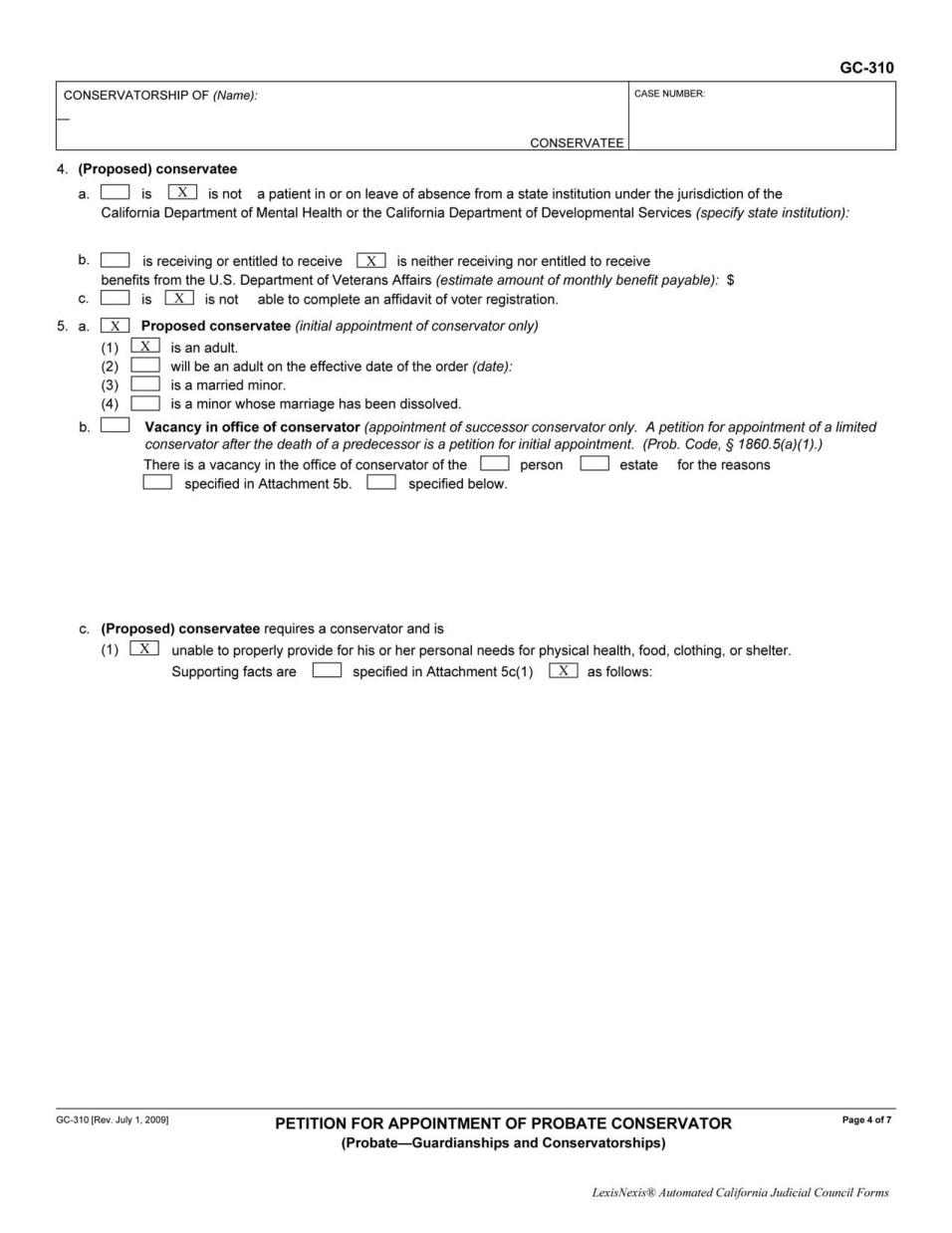 EJEMPLO
Un párrafo describiendo porque el púpilo necesita una curatela.
Página 5 de 7
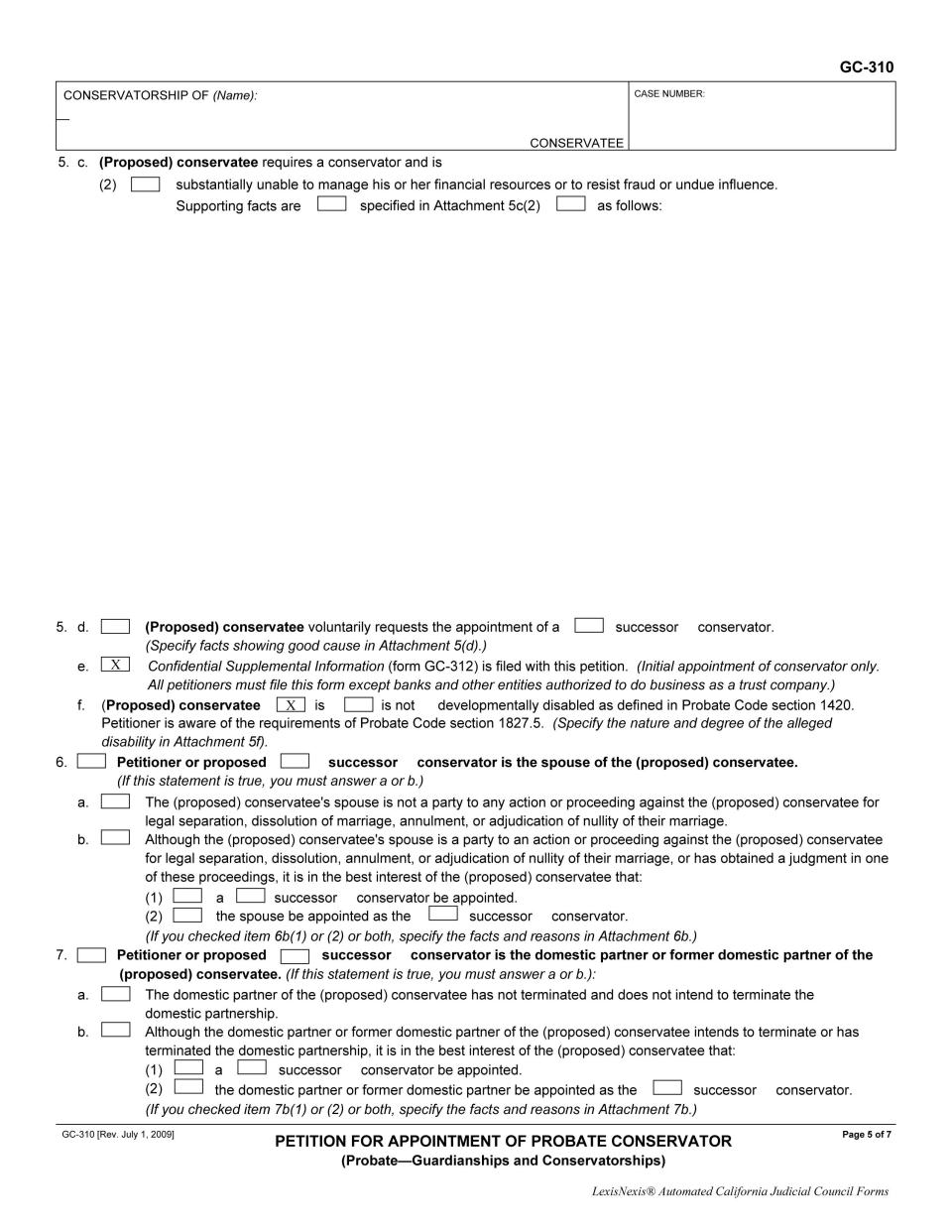 EJEMPLO
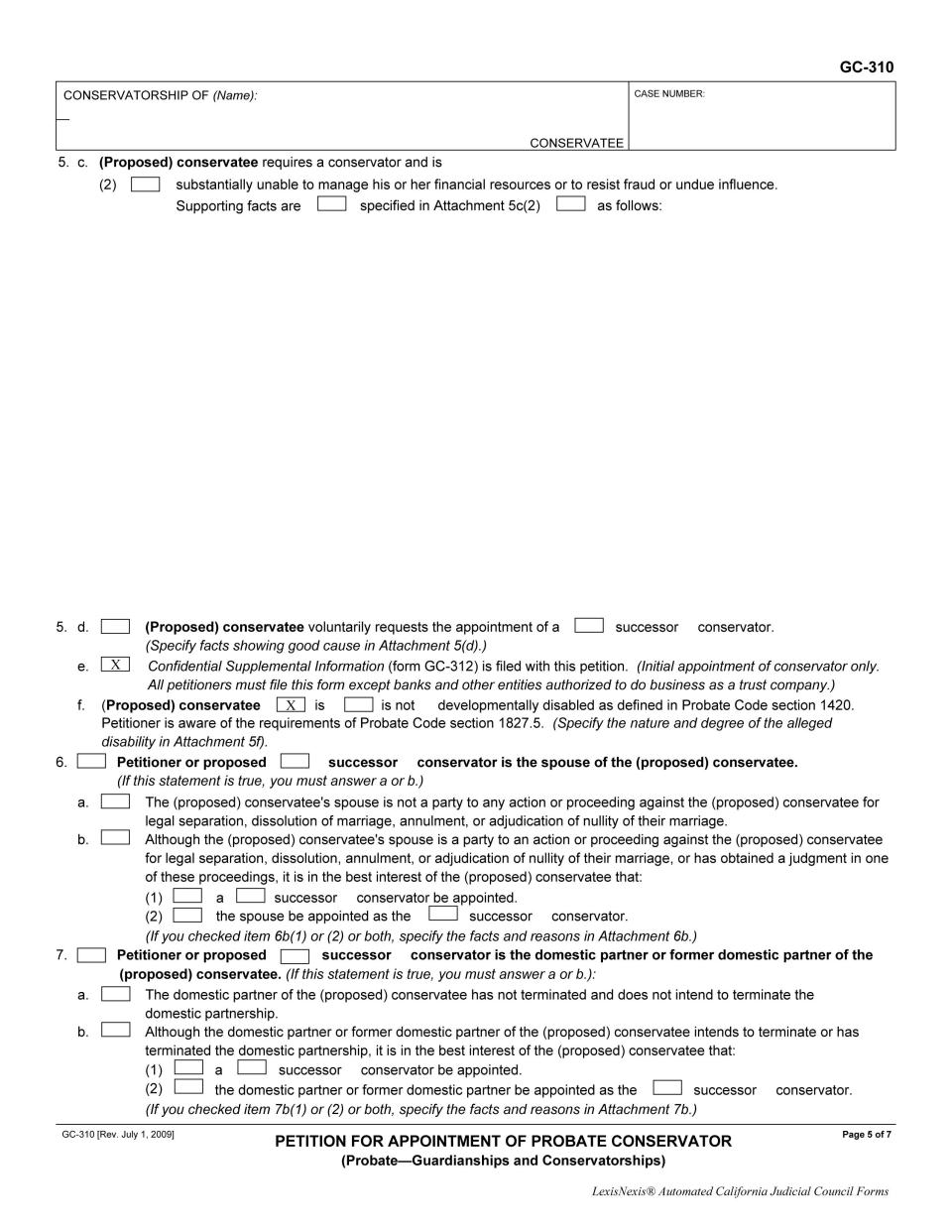 EJEMPLO
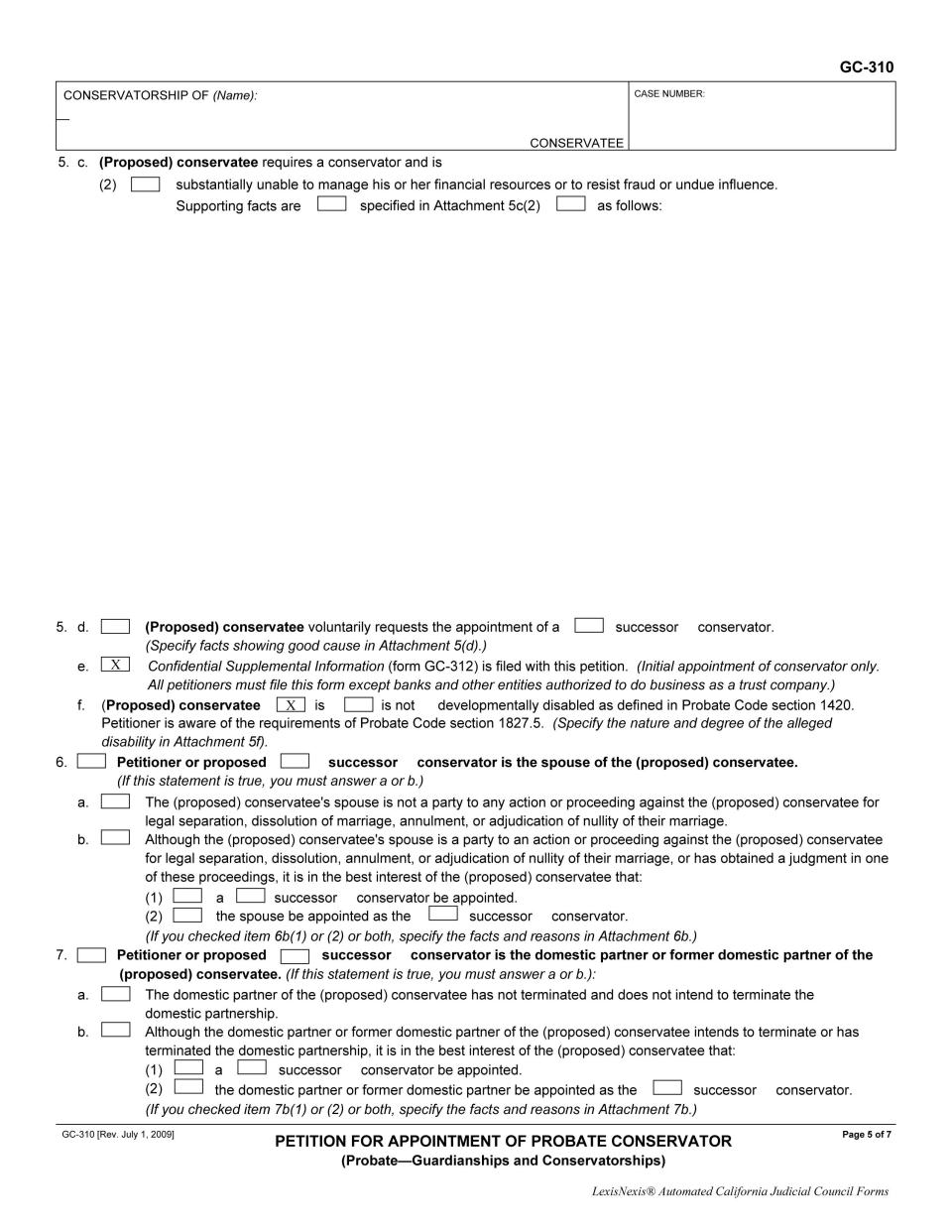 EJEMPLO
Página 6 de 7
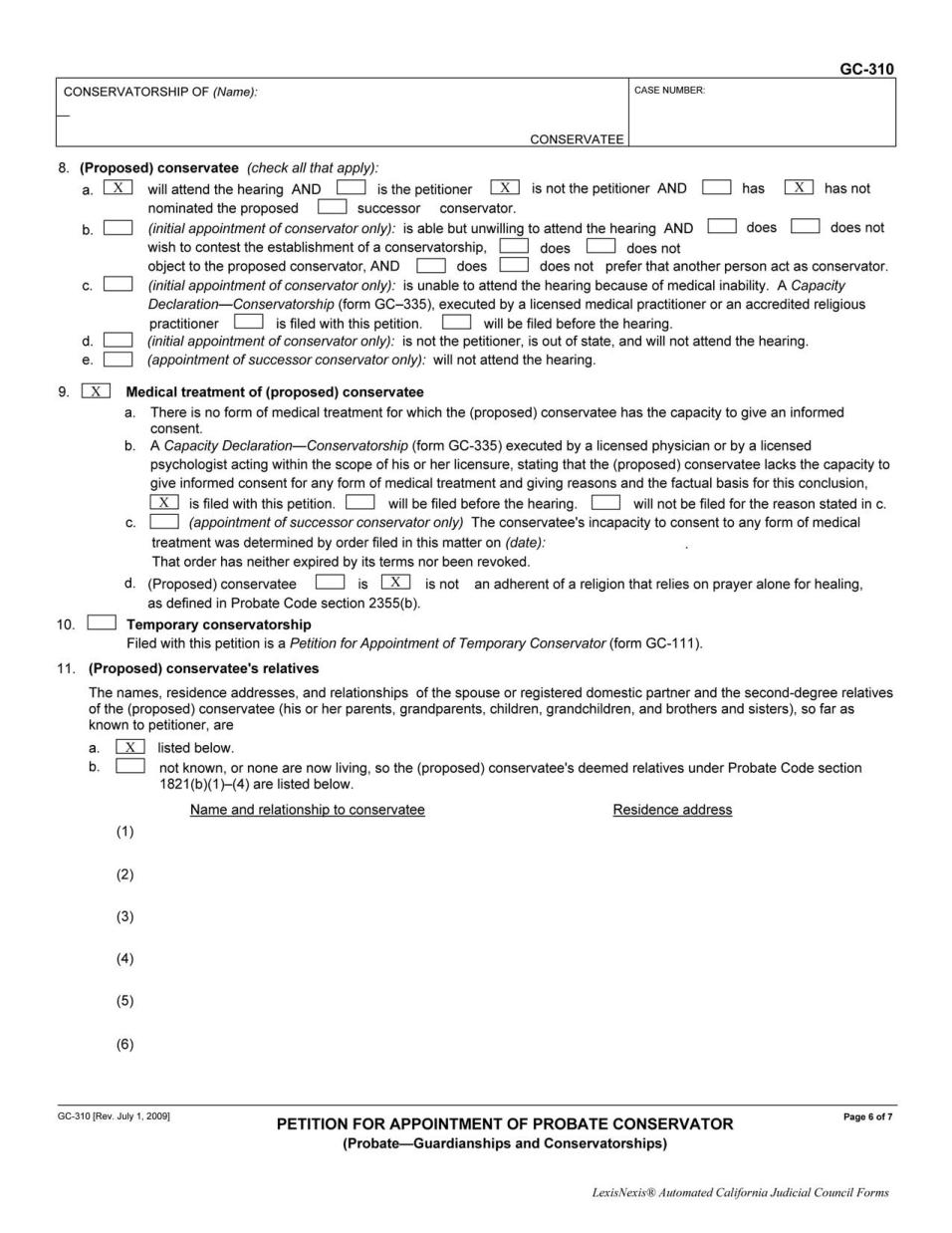 EJEMPLO
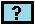 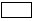 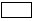 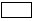 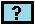 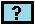 O
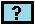 O
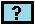 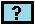 O
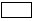 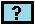 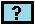 O
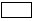 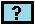 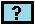 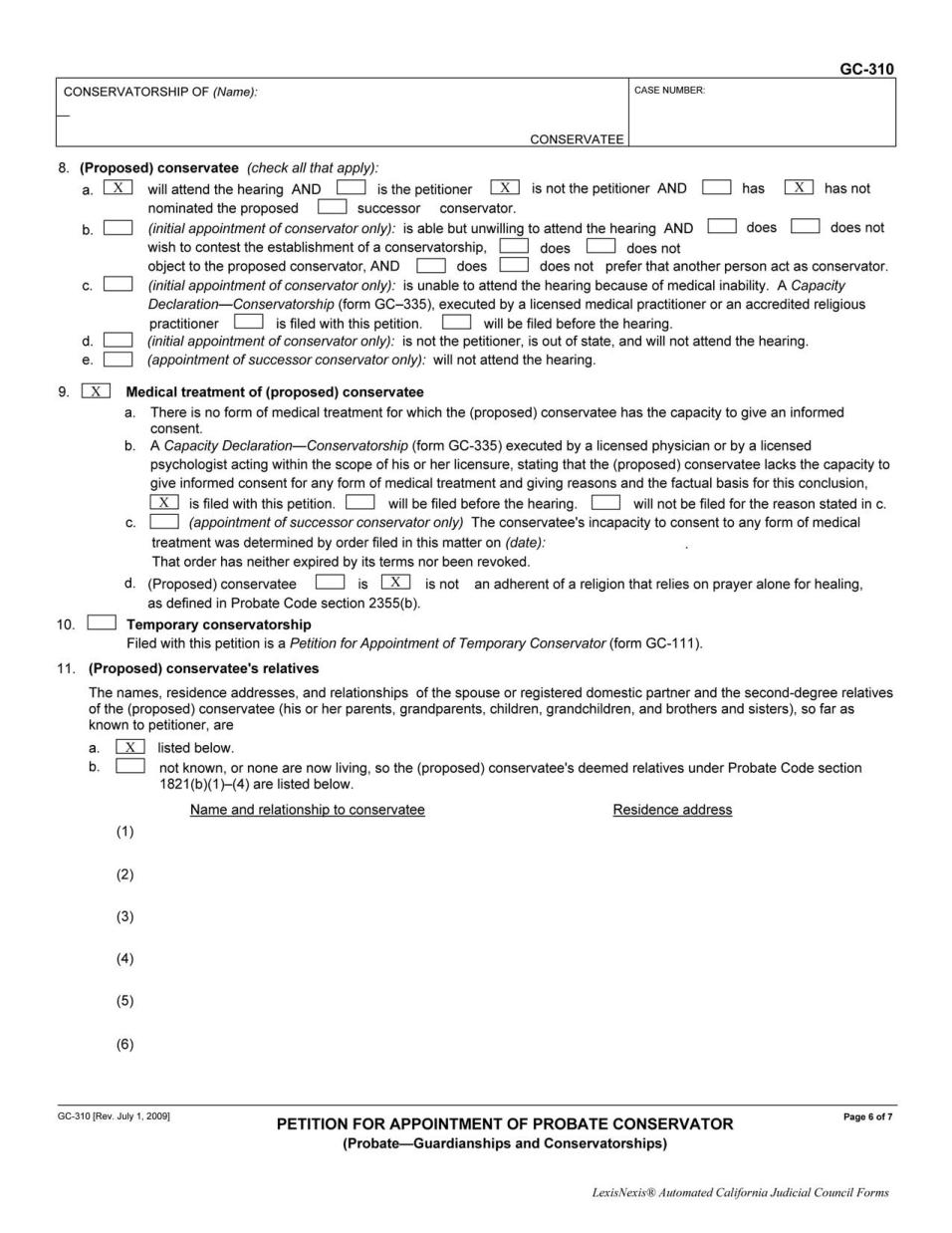 EJEMPLO
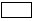 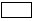 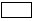 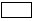 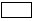 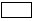 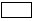 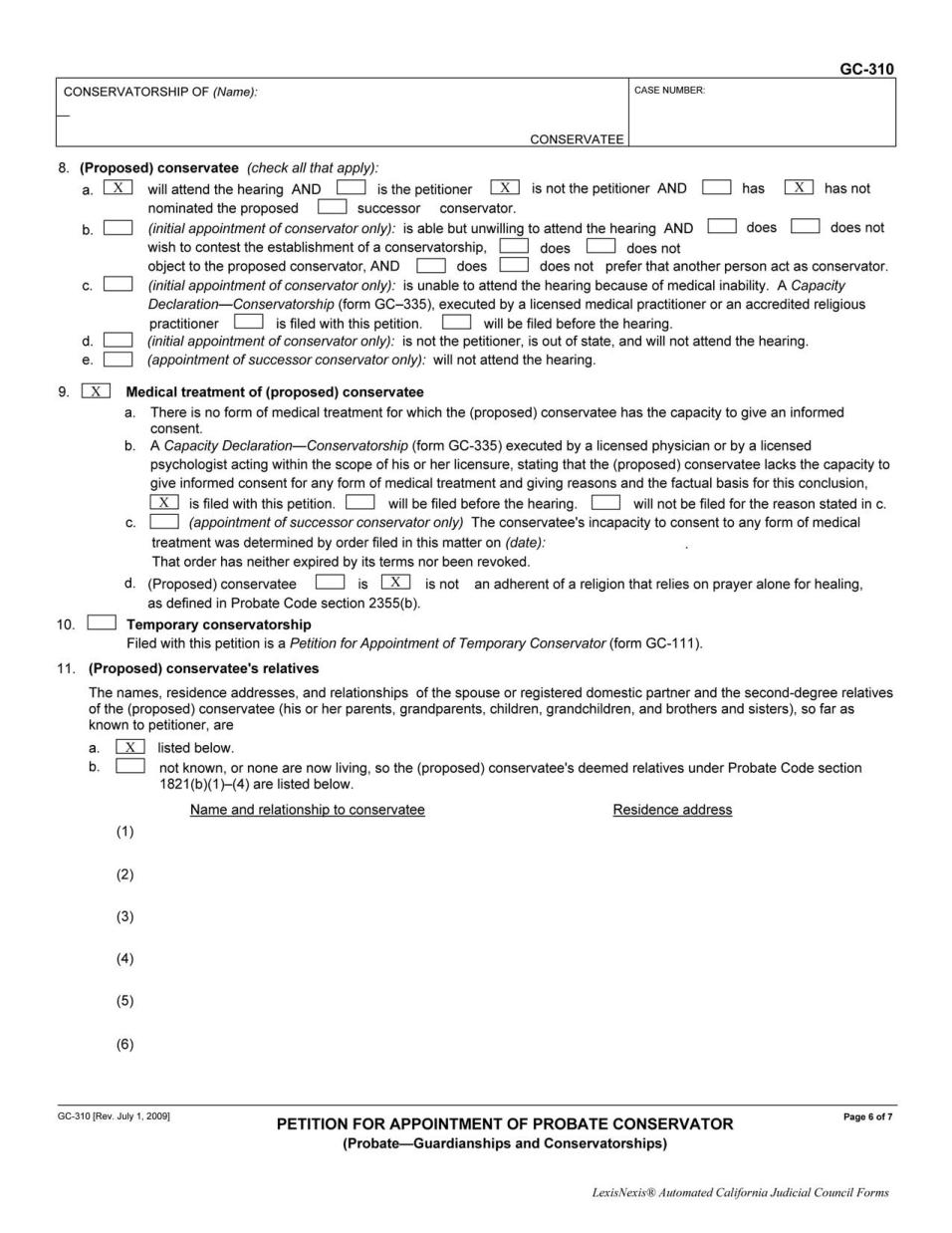 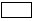 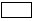 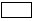 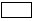 EJEMPLO
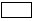 Parientes requeridos son todas las personas mayores de 12 años relacionadas al púpilo por el segundo grado.

Ejemplos: padre, madre, hermanos (incluyendo los del medio), abuelos, y hijos si hay.
Nombre del pariente y relación familiar	  Dirección
Nombre del pariente y relación familiar	  Dirección
Nombre del pariente y relación familiar	  Dirección
Nombre del pariente y relación familiar	  Dirección
Nombre del pariente y relación familiar	  Dirección
Nombre del pariente y relación familiar	  Dirección
Página 7 de 7
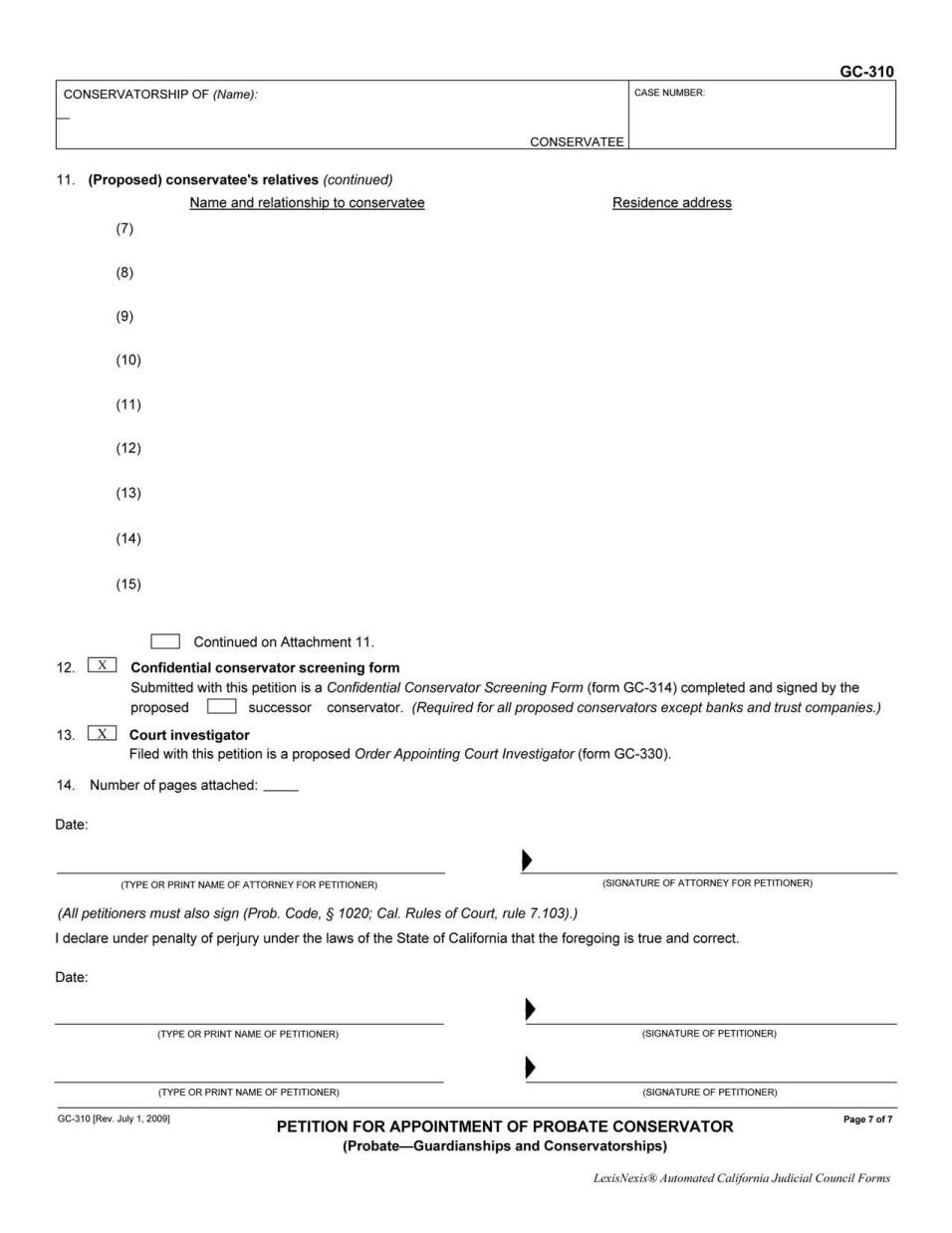 EJEMPLO
Nombre del pariente y relación familiar	  Dirección
Nombre del pariente y relación familiar	  Dirección
Nombre del pariente y relación familiar	  Dirección
Nombre del pariente y relación familiar	  Dirección
Nombre del pariente y relación familiar	  Dirección
Nombre del pariente y relación familiar	  Dirección
Nombre del pariente y relación familiar	  Dirección
Nombre del pariente y relación familiar	  Dirección
Nombre del pariente y relación familiar	  Dirección
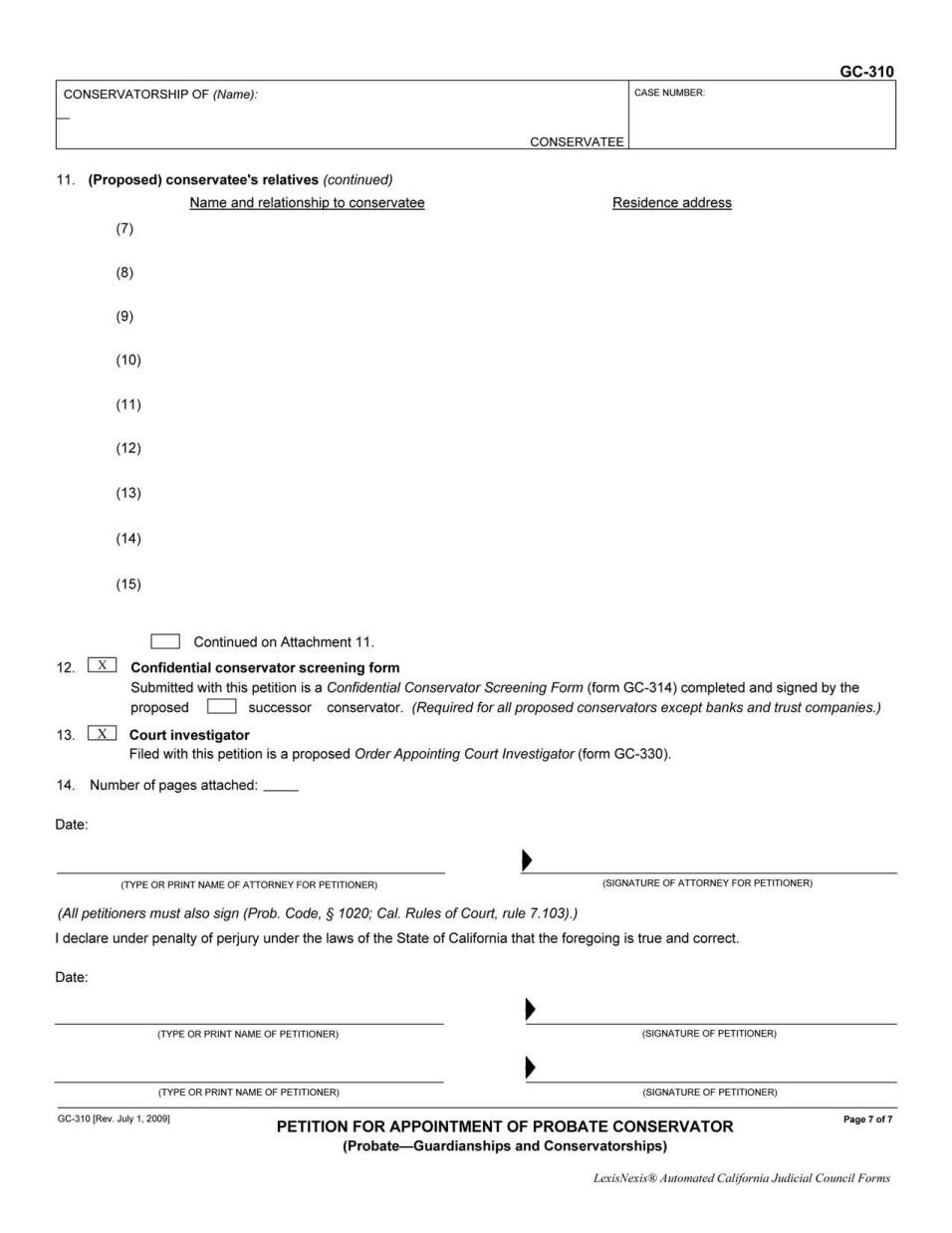 EJEMPLO
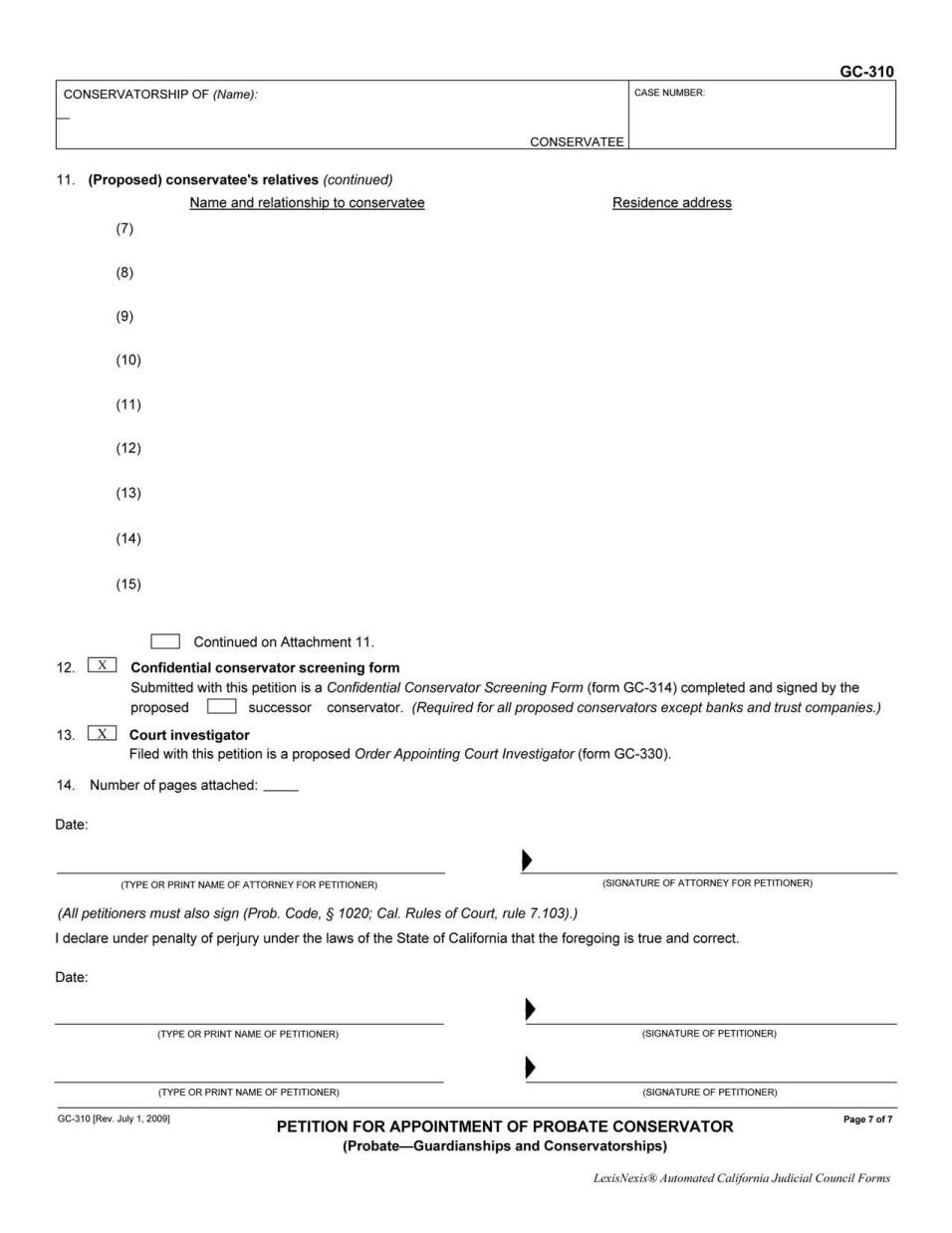 EJEMPLO
Fecha
Demandante firme aquí
Nombre del demandante
Fecha
Nombre del demandante
Demandante firme aquí
Apego a la petición
EJEMPLO
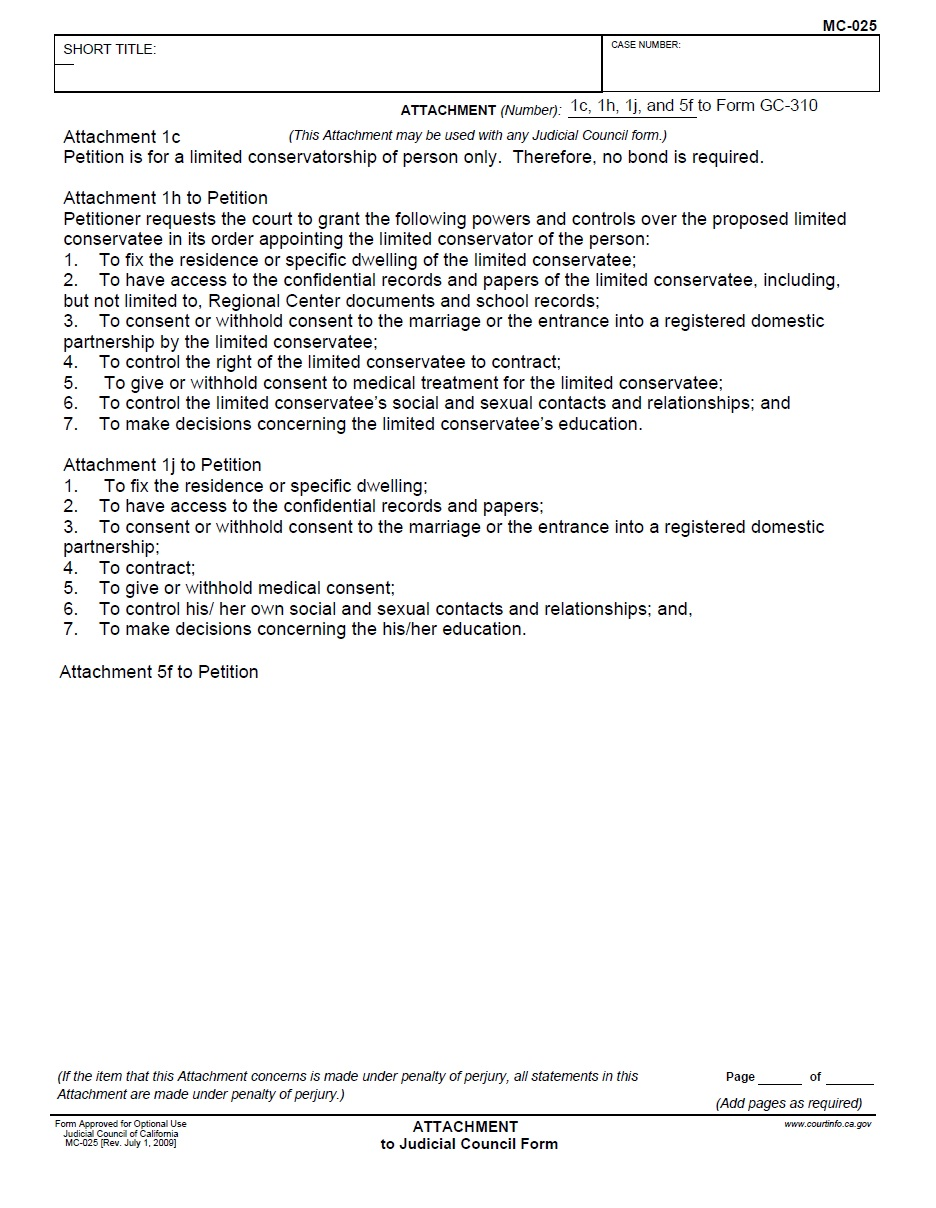 Nombre del púpilo
Apego a la petición
EJEMPLO
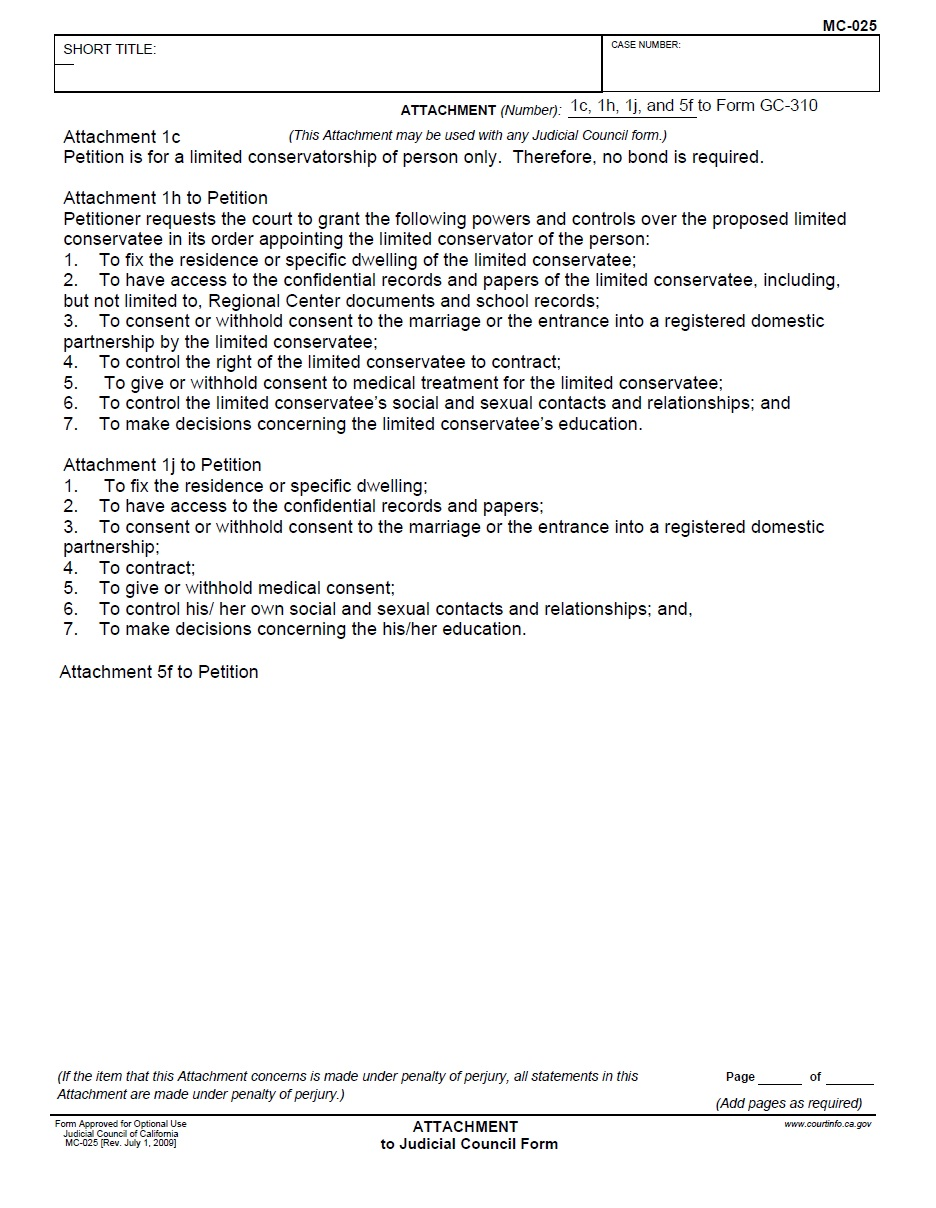 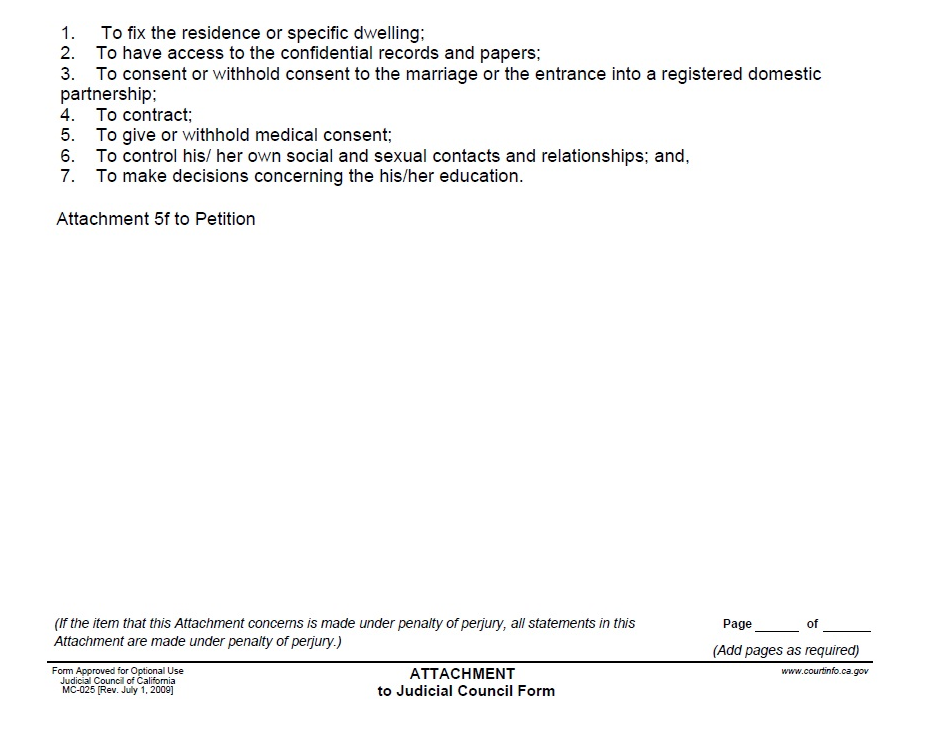 EJEMPLO
El diagnóstico del púpilo
EJEMPLO
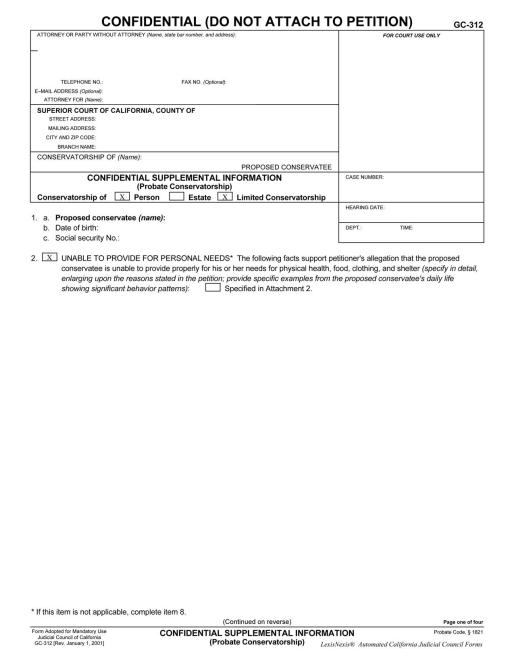 Información Confidencial y Suplementaria

(Confidential Supplemental Information)
Página 1 de 4
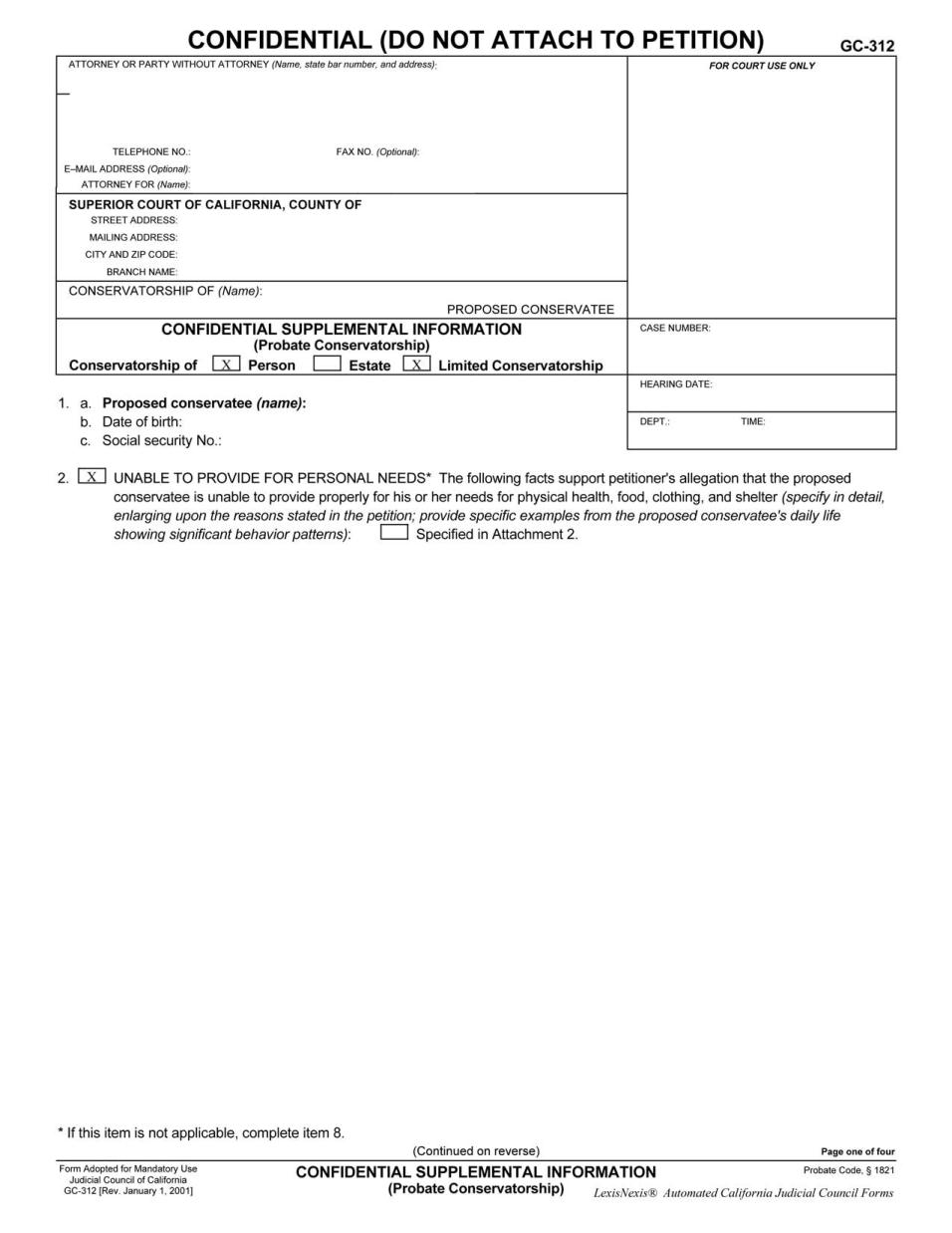 EJEMPLO
Nombre del demandante
Dirección del demandante
Teléfono del demandante
Nombre del demandante, Petitioner in Pro Per (BT/XX)
Dirección de la corte
Nombre de la persona bajo la curatela (púpilo)
Nombre del púpilo
Fecha de nacimiento del púpilo
Número de seguro social del púpilo
Un párrafo describiendo porque el púpilo necesita la curatela.
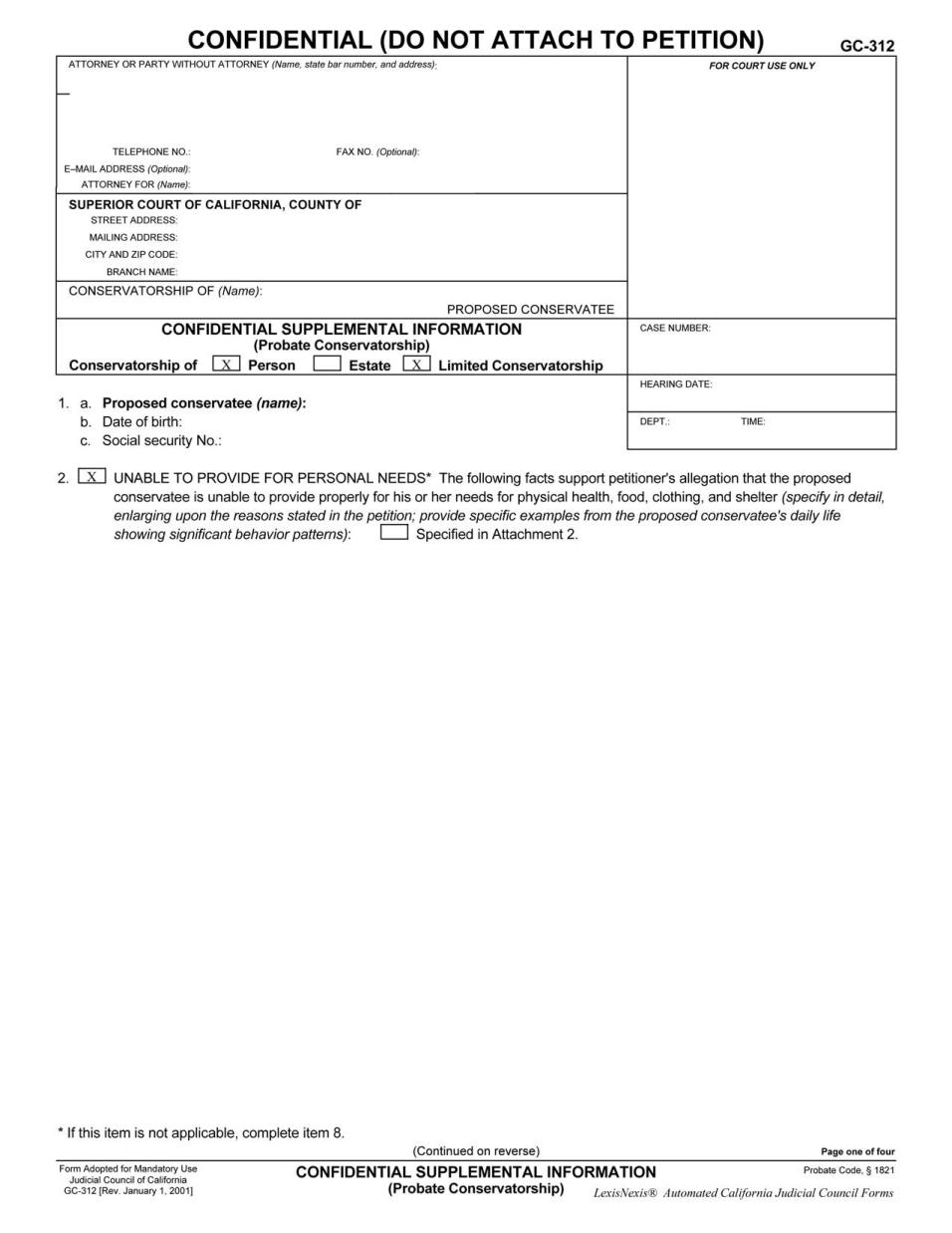 EJEMPLO
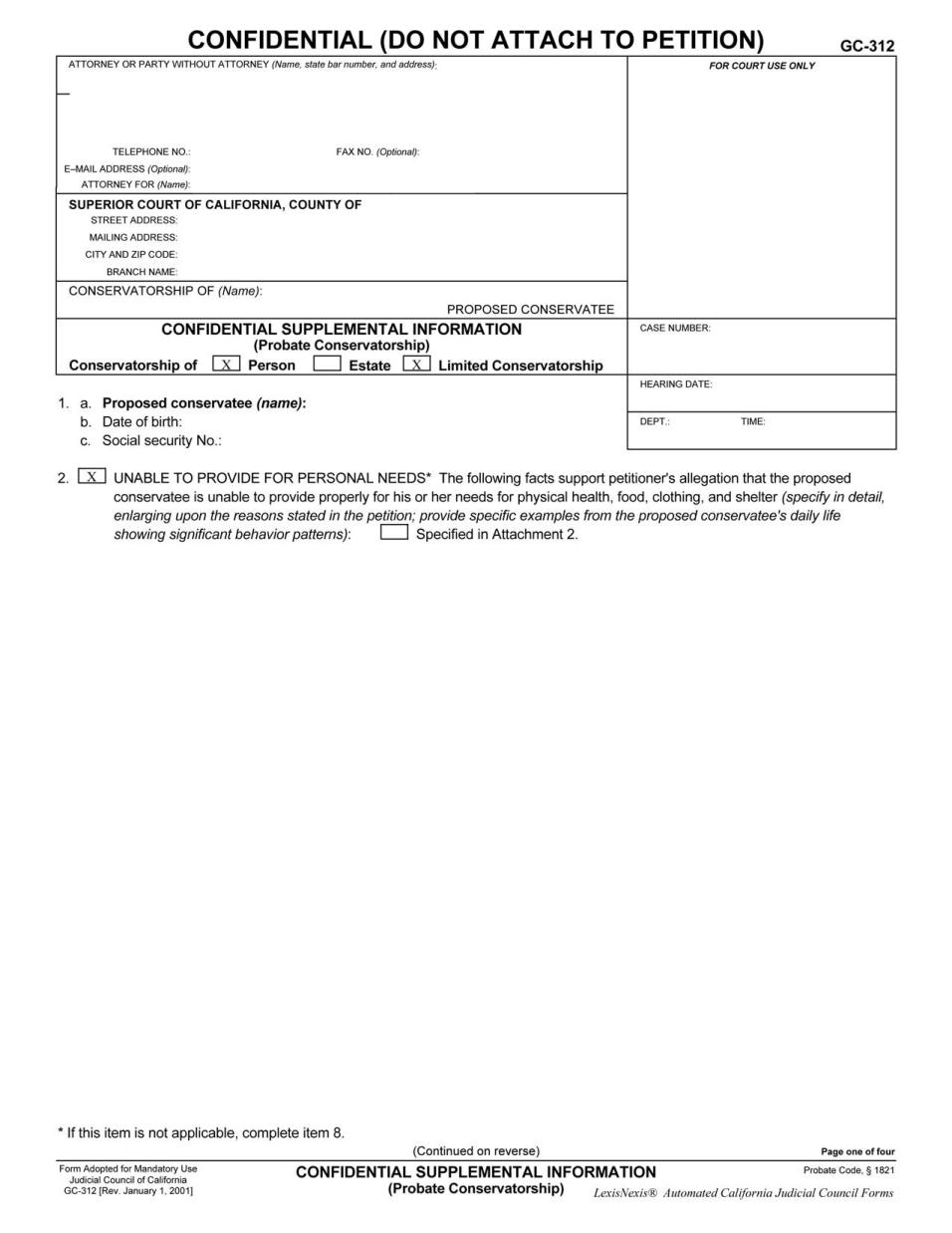 SAMPLE ONLY
EJEMPLO
Página 2 de 4
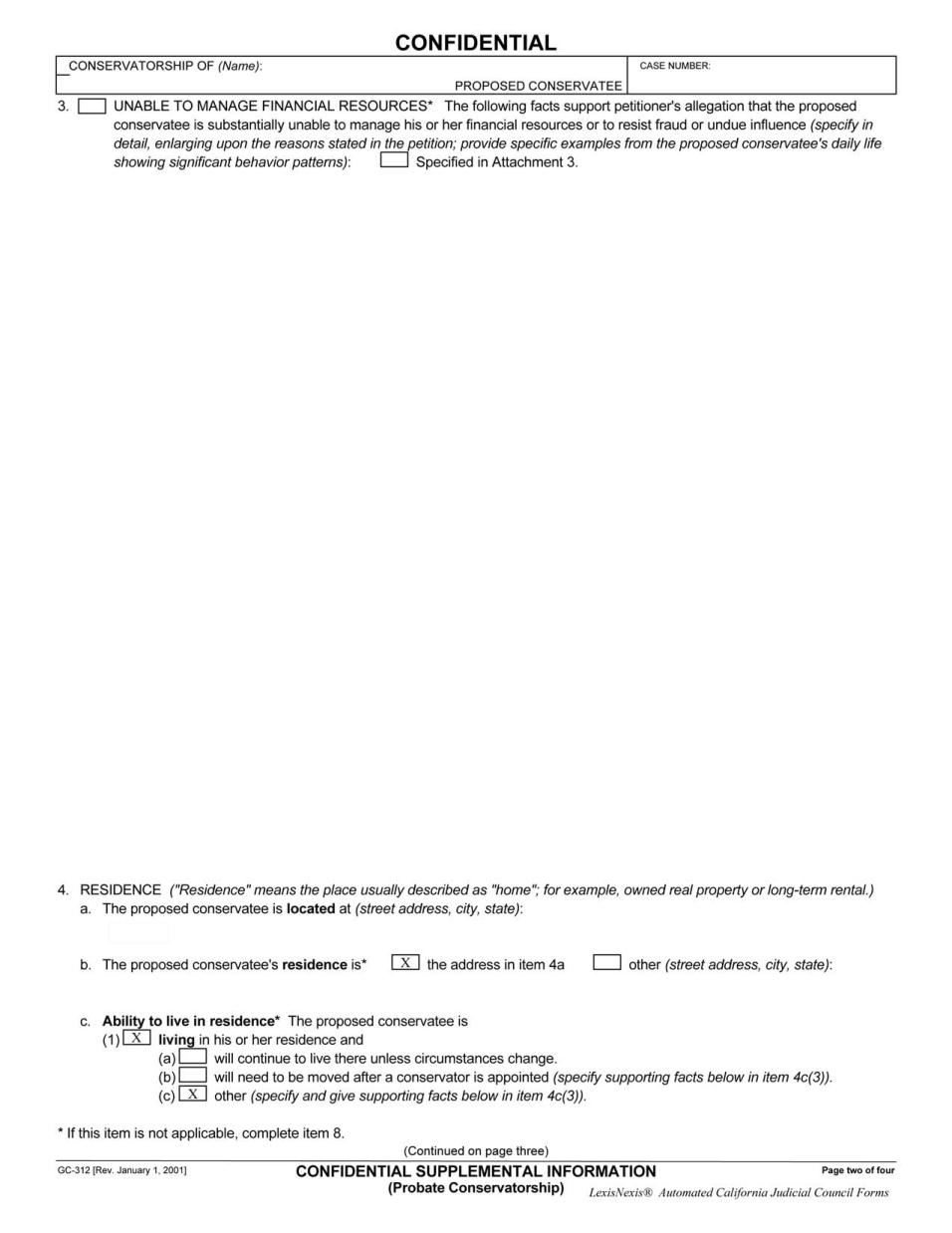 EJEMPLO
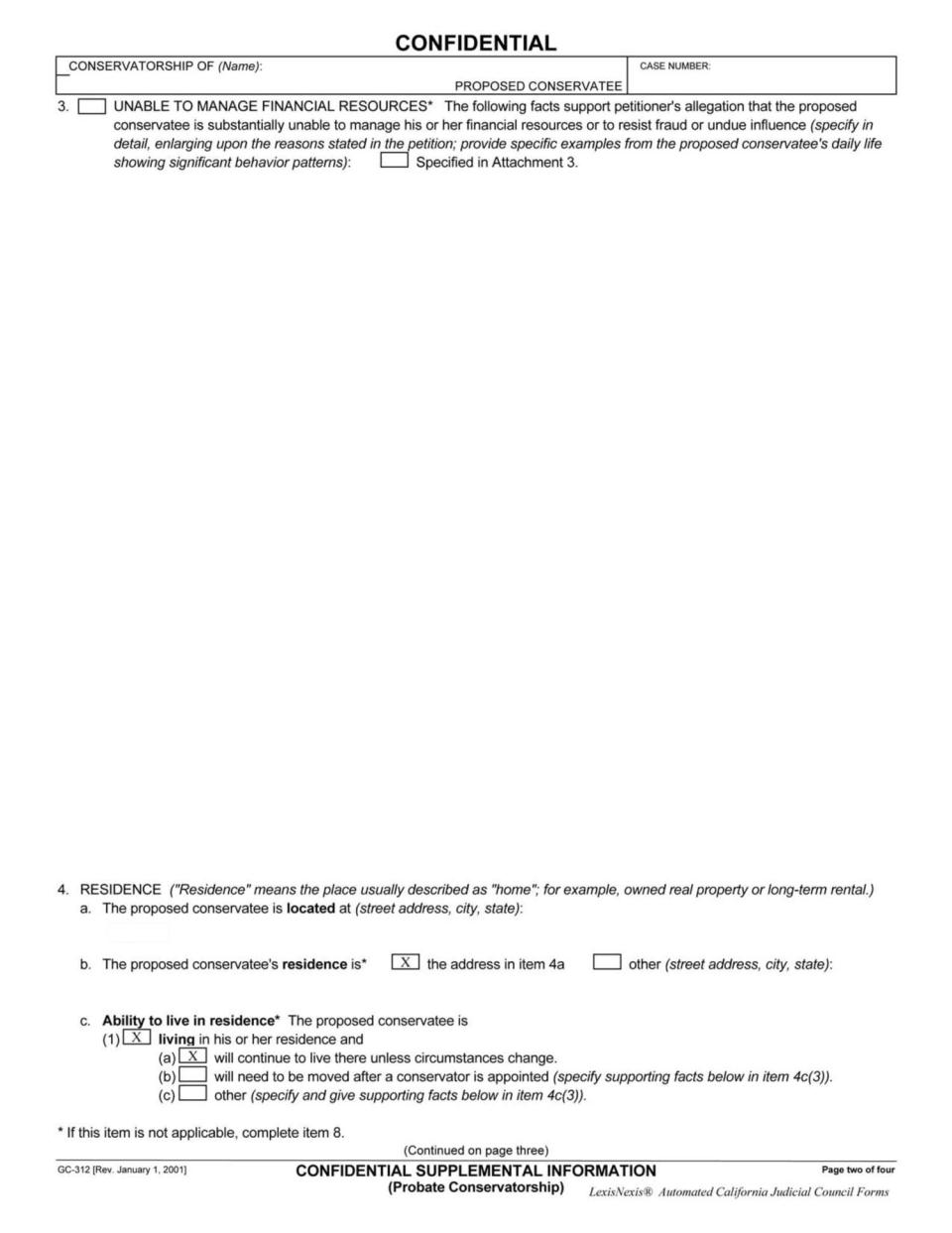 EJEMPLO
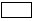 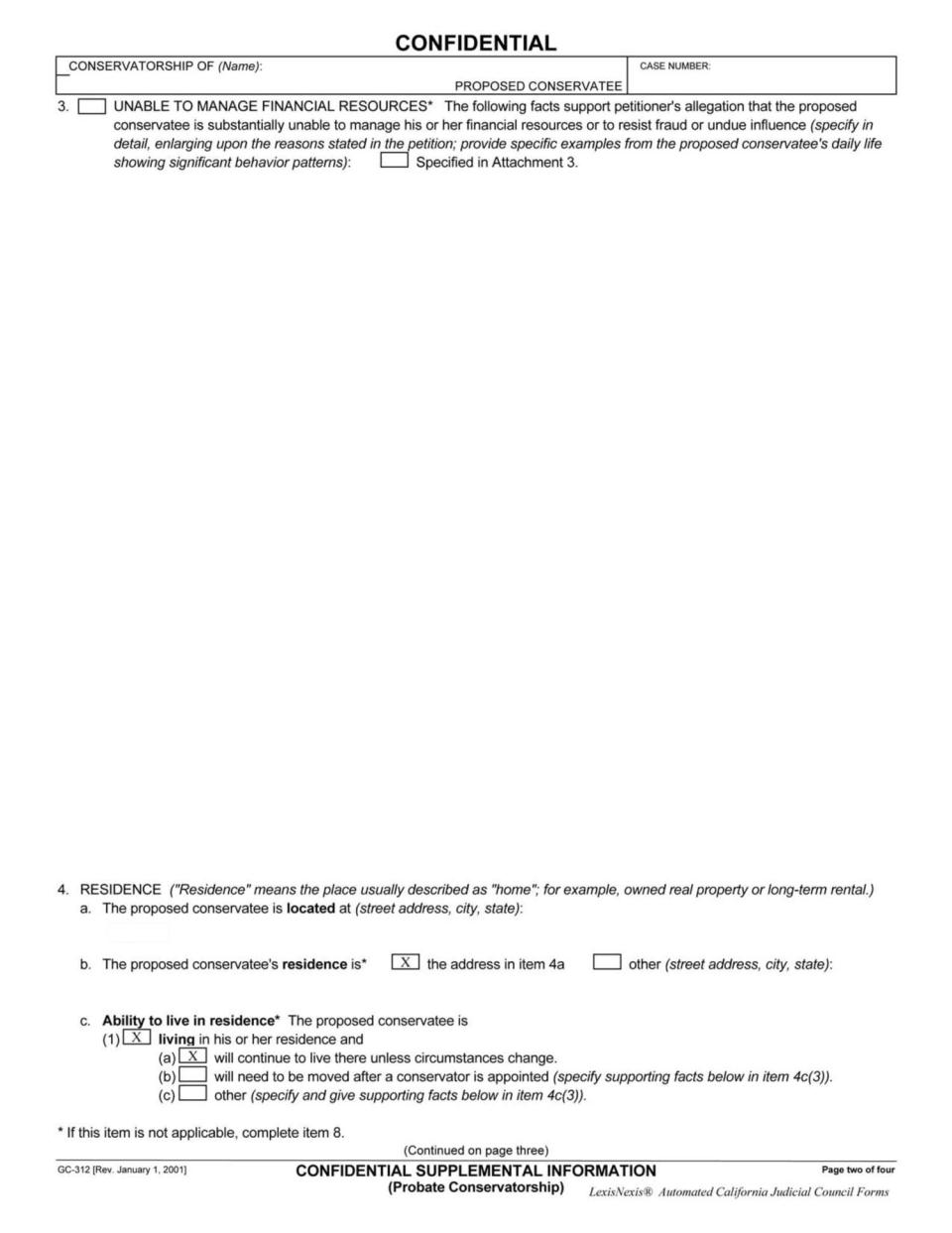 EJEMPLO
Dirección del púpilo
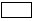 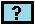 O
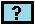 Página 3 de 4
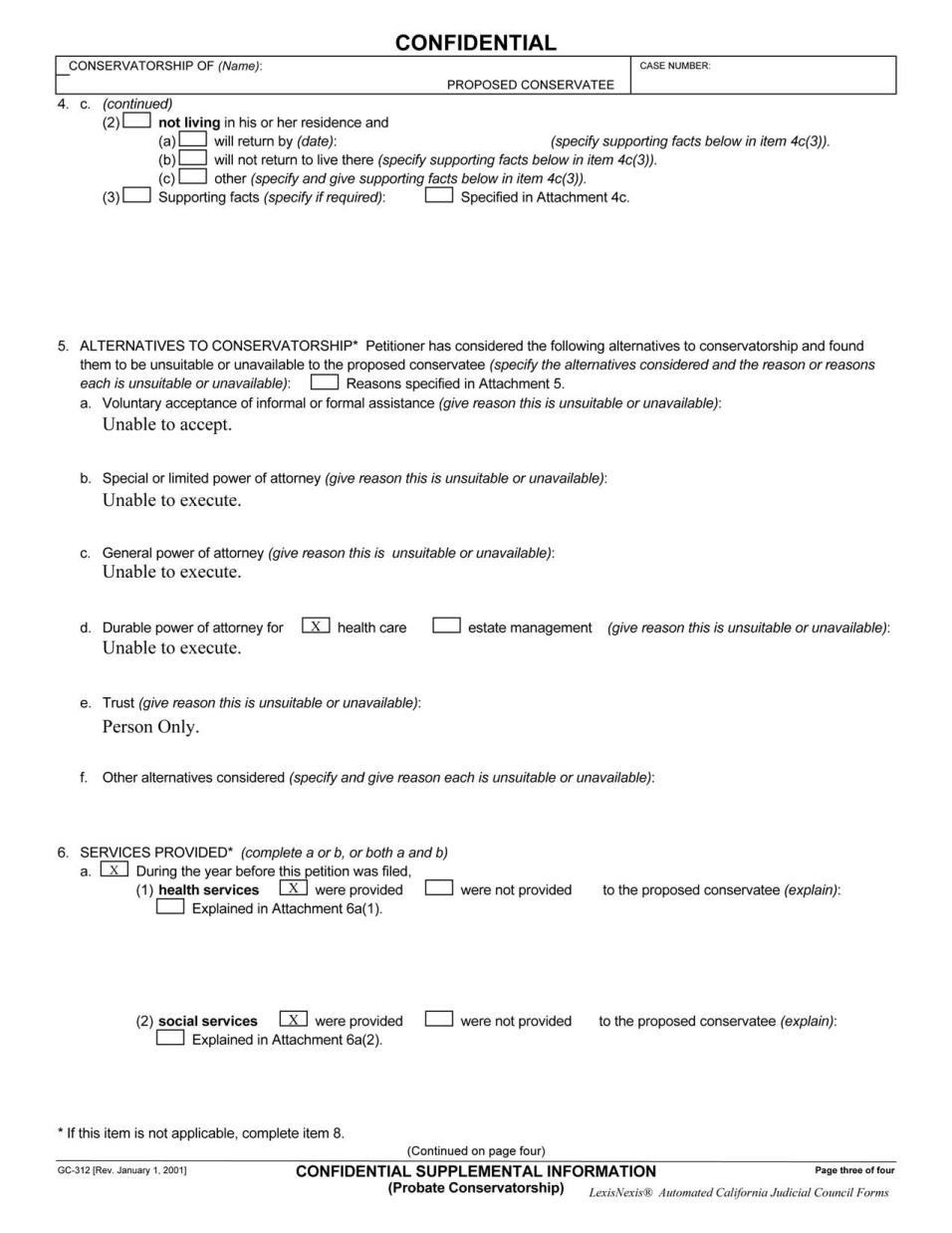 EJEMPLO
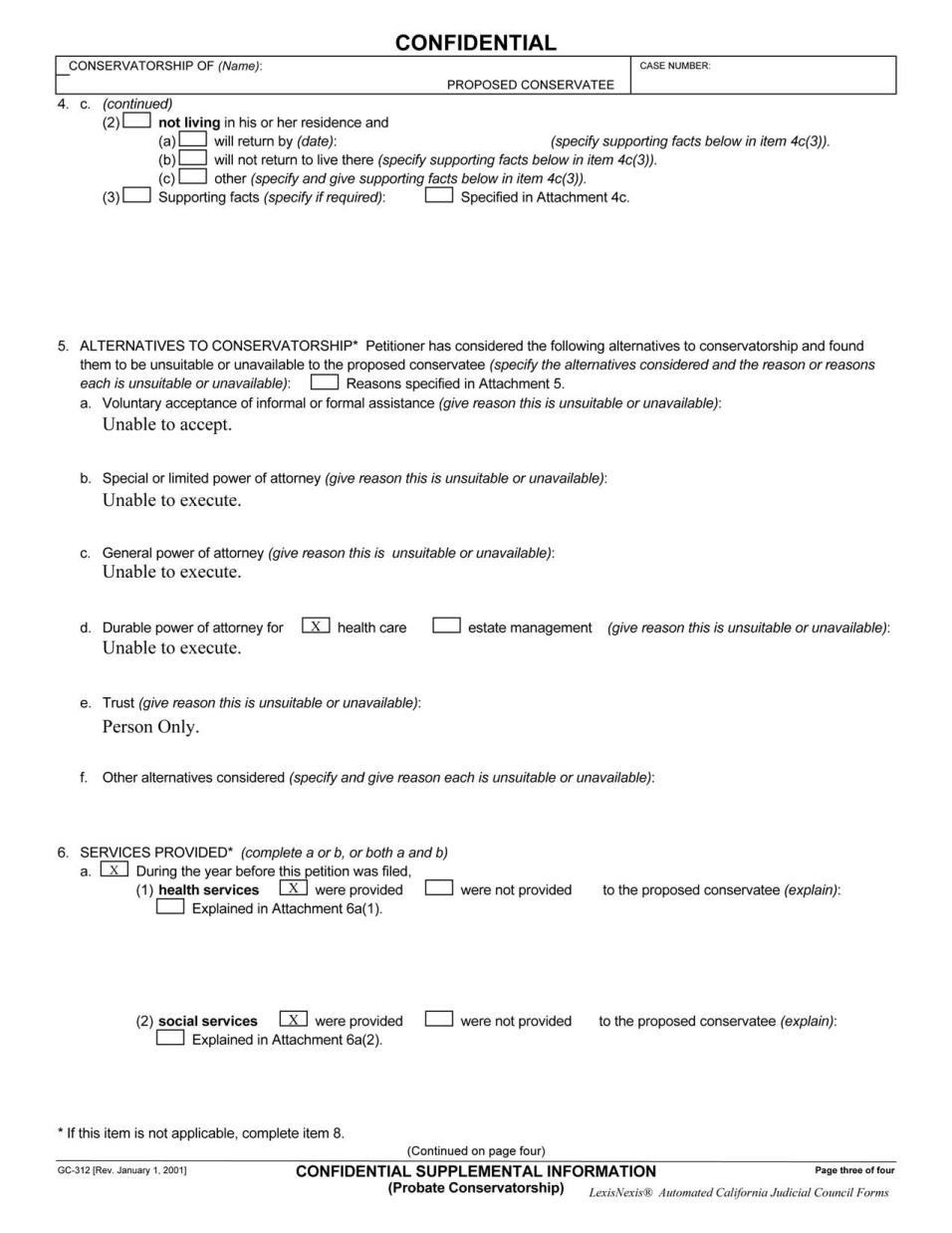 EJEMPLO
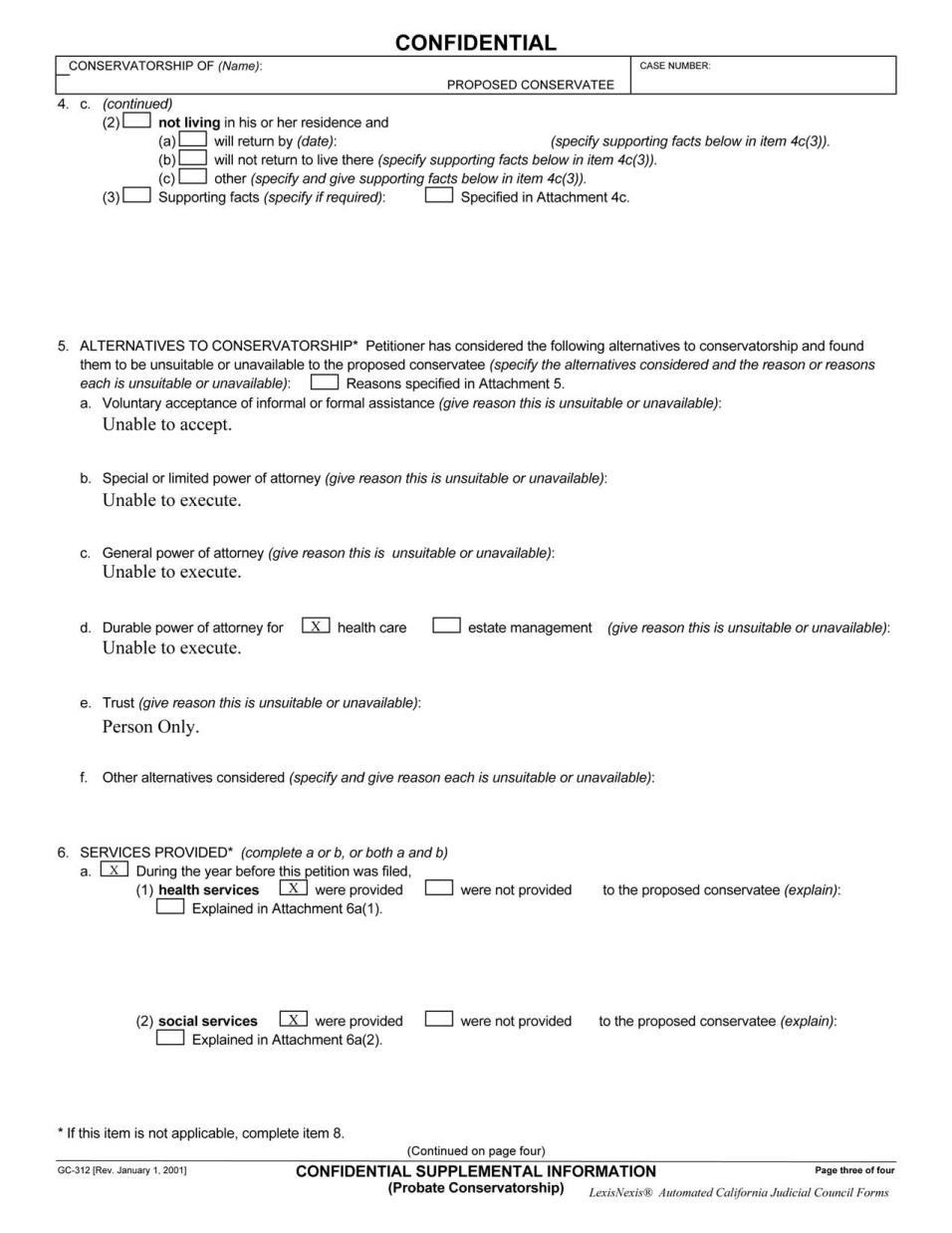 EJEMPLO
Nombre y número de teléfono del médico del púpilo
Dirección del médico del púpilo
Nombre y número de teléfono del trabajador del Centro Regional del púpilo
Nombre y dirección del Centro Regional del púpilo
Página 4 de 4
EJEMPLO
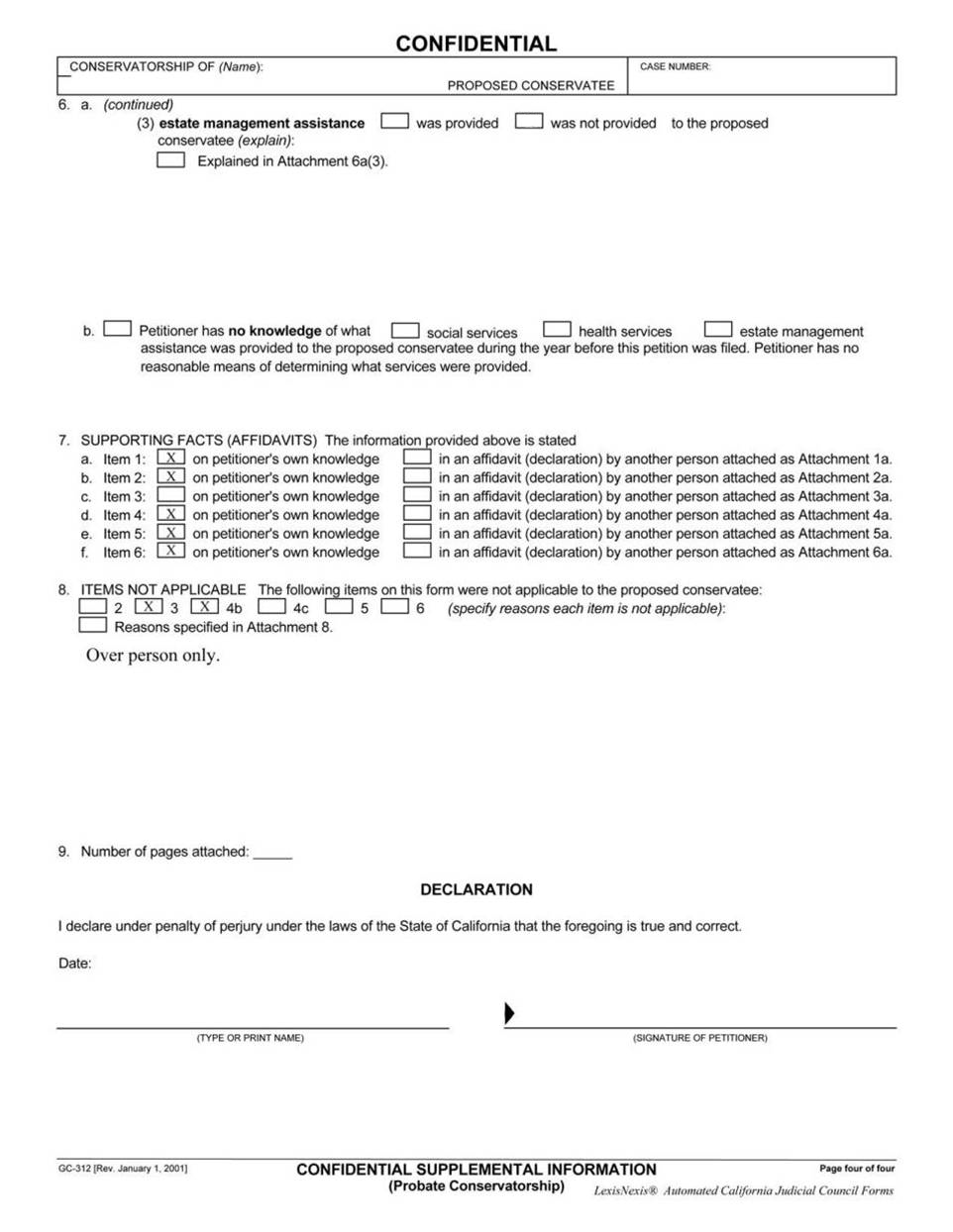 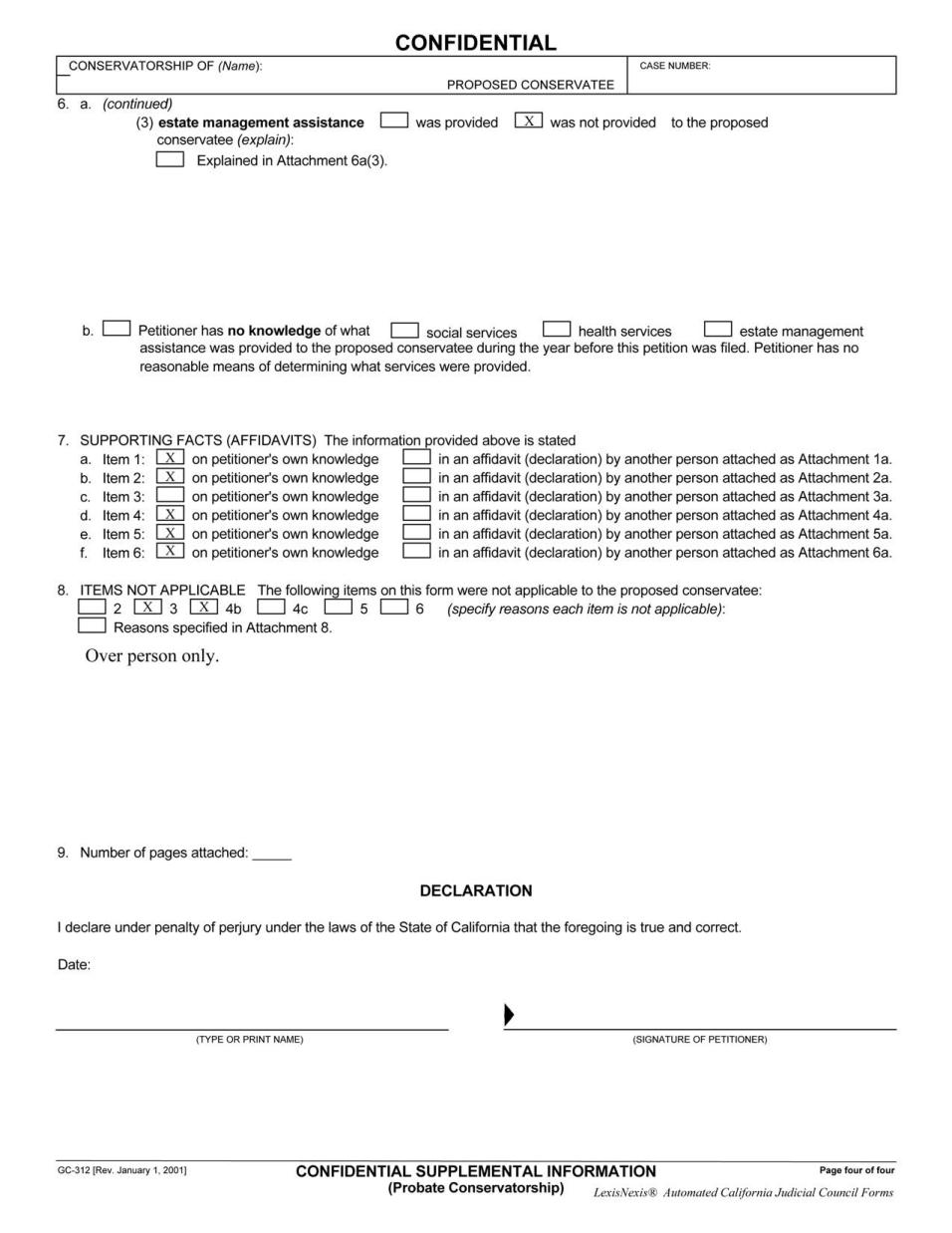 EJEMPLO
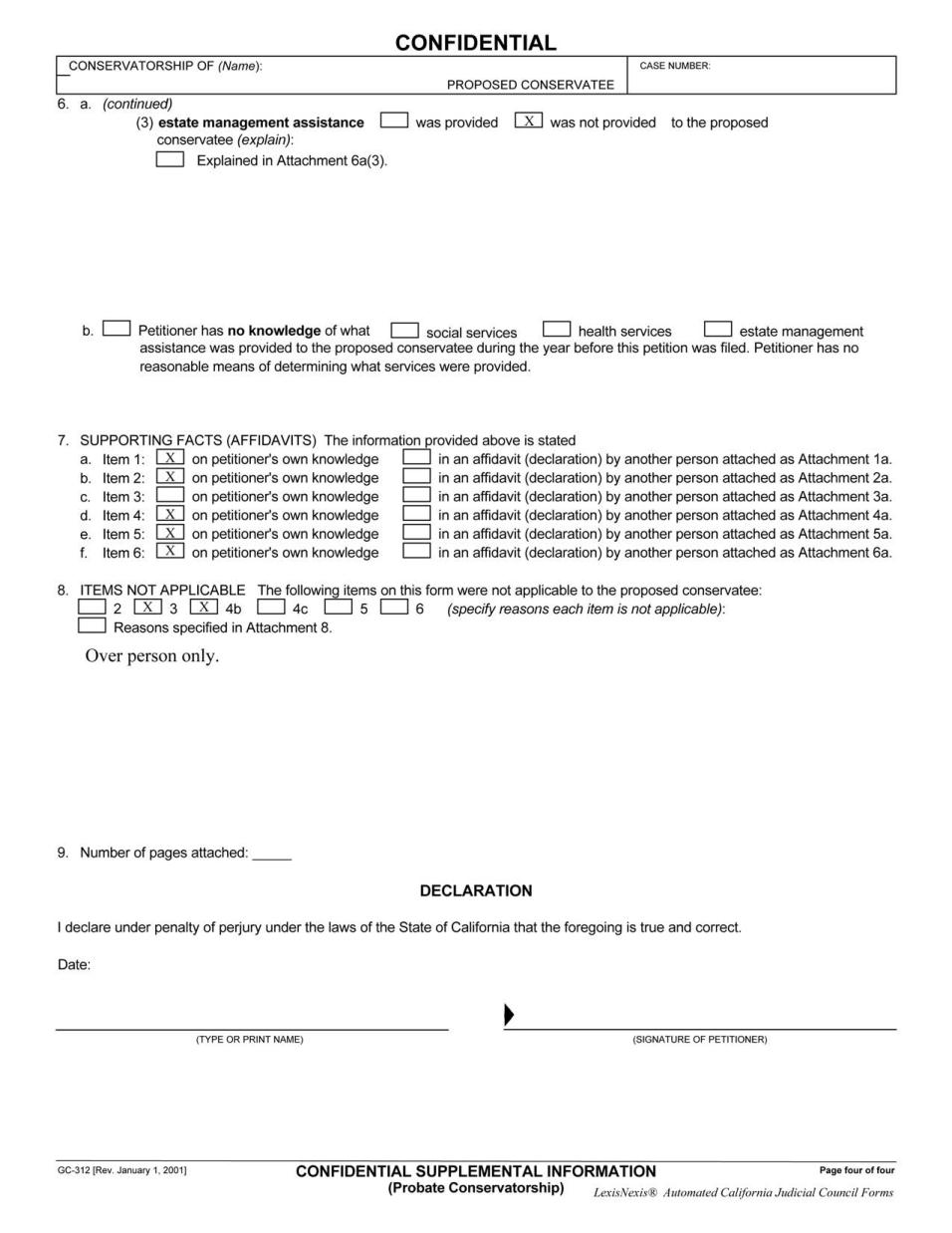 SAMPLE ONLY
EJEMPLO
La fecha de hoy
Demandante firme aquí
Nombre del demandante
EJEMPLO
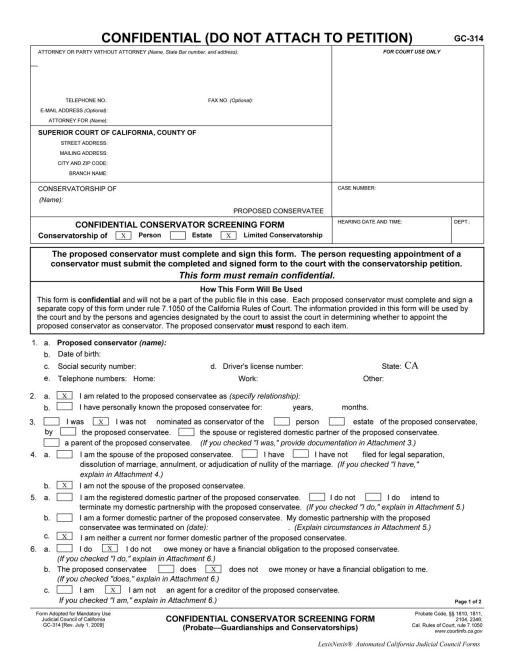 Formulario Confidencial de Evaluación del Conservador
 
(Confidential Conservator Screening Form)
Página 1 de 2
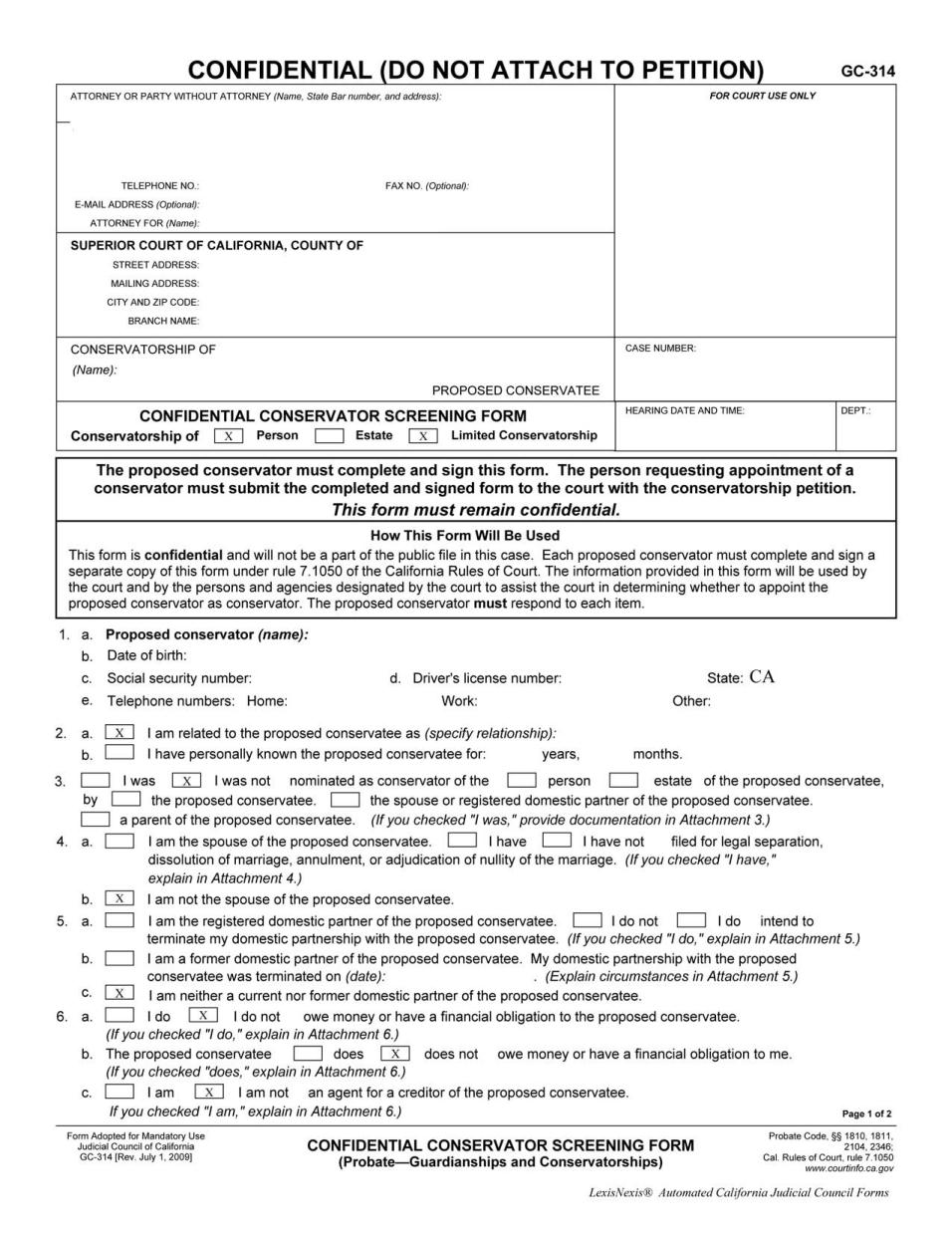 EJEMPLO
Nombre del demandante
Dirección del demandante
Teléfono del demandante
Nombre del demandante, Petitioner in Pro Per (BT/XX)
Dirección de la corte
Nombre del púpilo
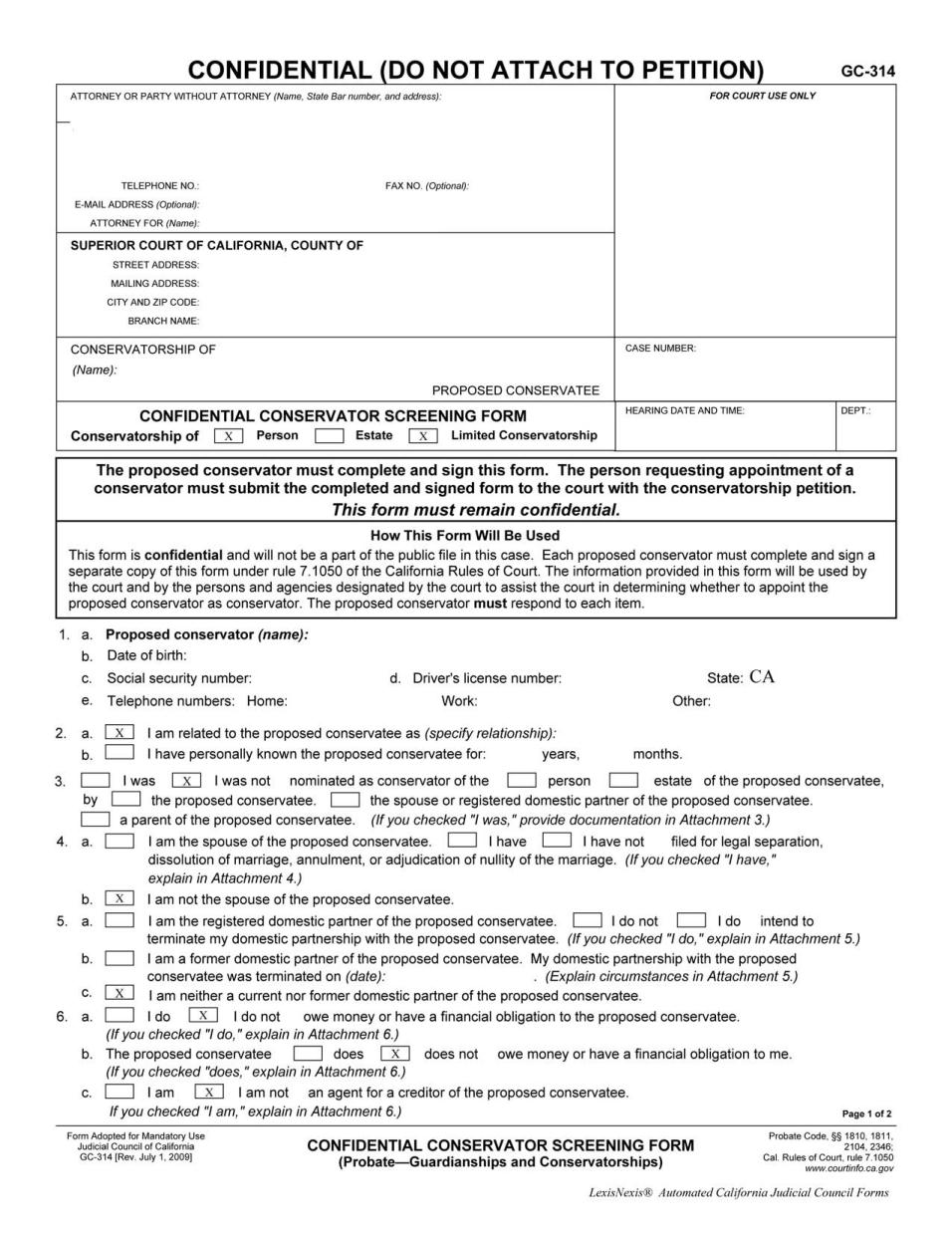 EJEMPLO
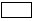 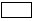 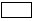 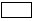 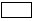 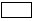 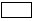 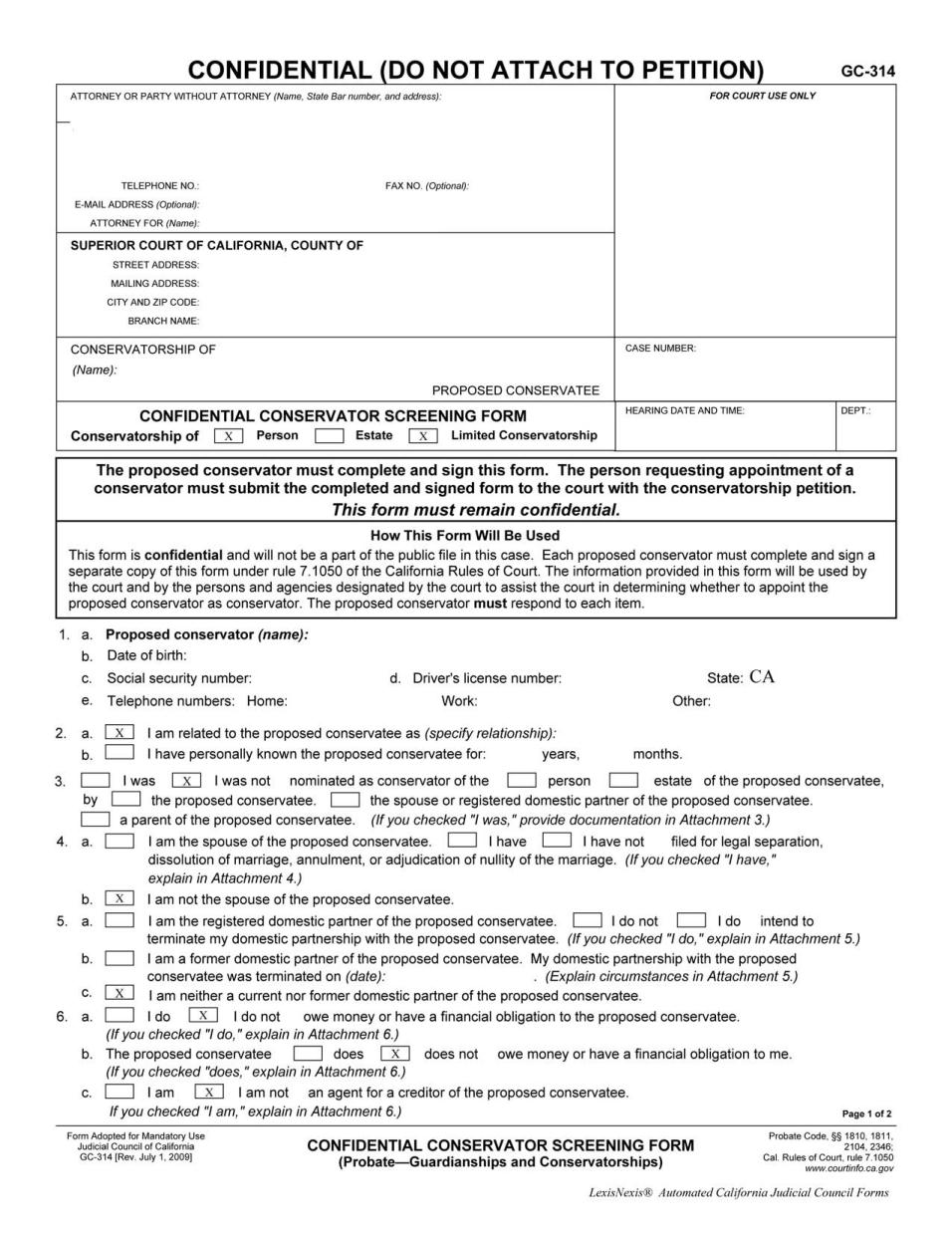 EJEMPLO
Nombre del conservador
Fecha de nacimiento del conservador
# de licencia
# de SS
# de la casa
# del trabajo
Otro #
Si (a): describa la relación al púpilo
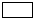 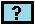 O
# años
# meses
Si (b): llena # de años y meses
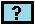 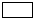 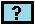 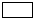 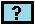 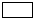 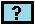 O
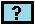 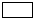 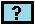 O
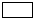 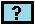 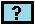 O
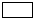 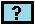 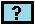 Página 2 de 2
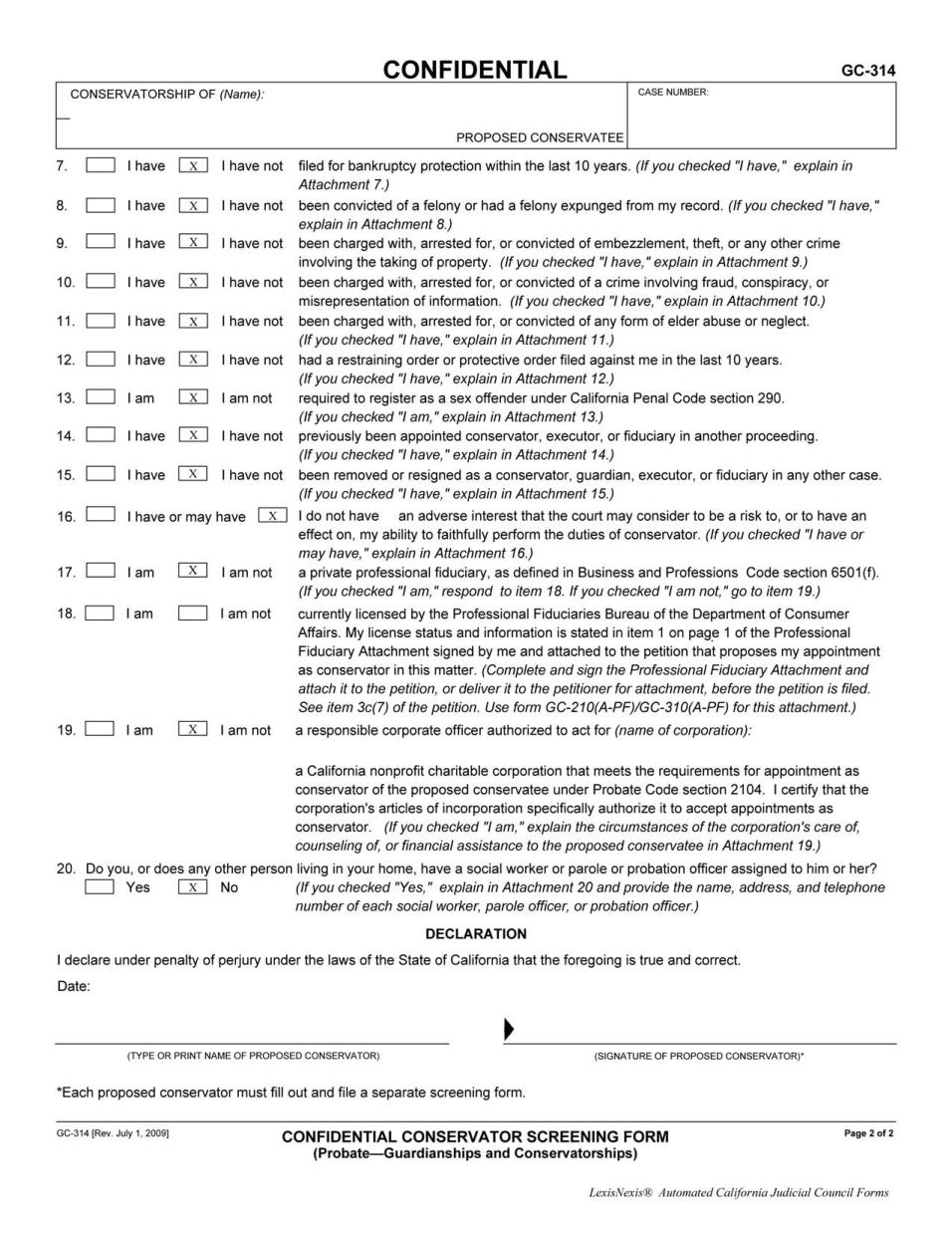 EJEMPLO
O
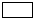 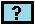 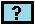 O
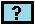 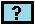 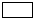 O
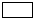 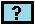 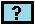 O
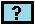 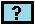 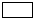 O
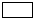 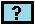 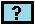 O
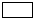 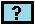 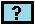 O
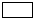 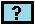 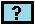 O
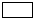 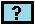 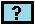 O
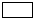 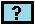 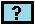 O
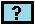 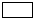 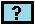 O
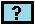 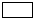 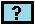 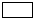 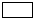 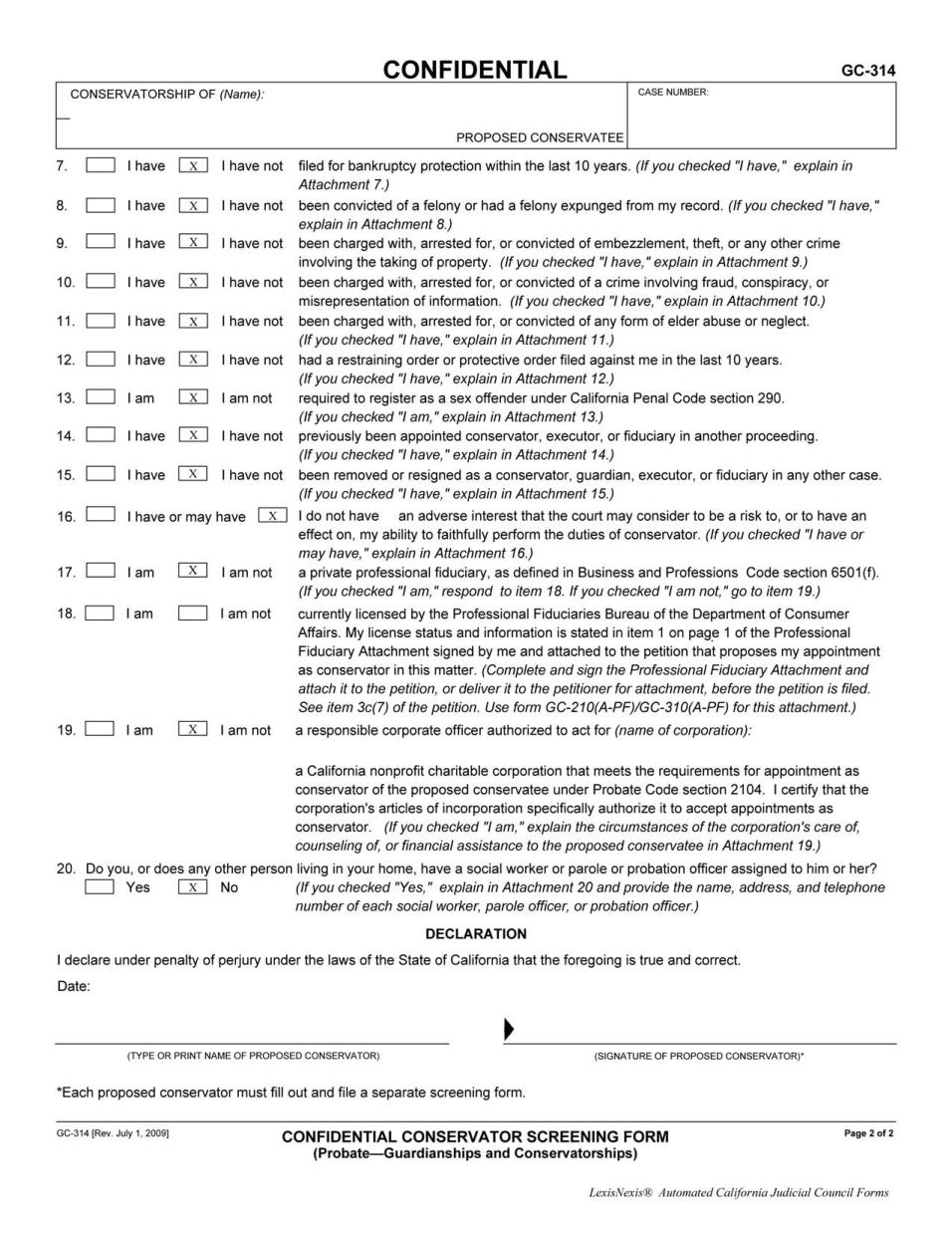 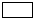 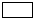 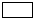 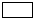 SAMPLE ONLY
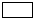 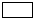 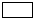 O
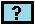 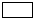 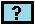 O
EJEMPLO
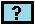 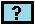 Si marca
“I am” para #17, responda a #18
Si marca 
“I am not” para #17,
no responda a #18
(vaya a #19)
O
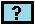 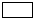 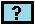 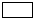 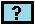 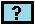 O
No incluye los trabajadores del Centro Regional
La fecha de hoy
Demandante firme aquí
Nombre del demandante
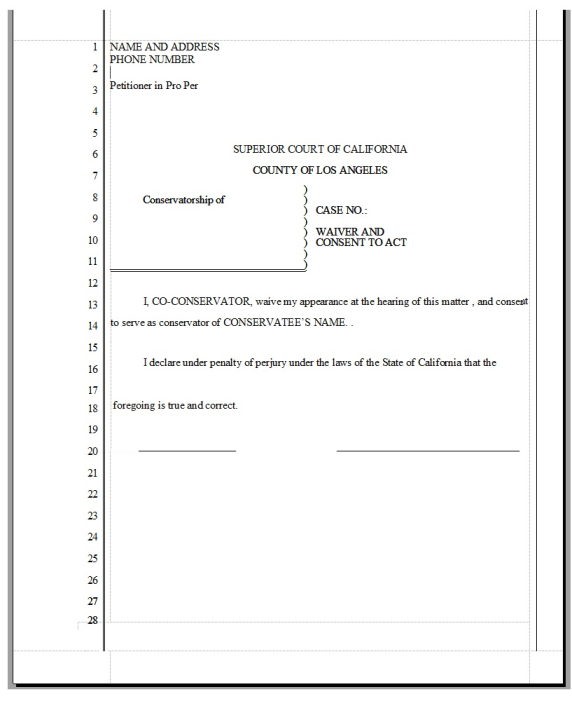 EJEMPLO
Formulario de Renuncia y Consentimiento(Waiver & Consent Form)
Si hay un Co-Conservador,
se necesita llenar
este formulario.

Se llena para mostrar
que el Co-Conservador
cosiente ser un 
Co-Conservador
al púpilo.
EJEMPLO
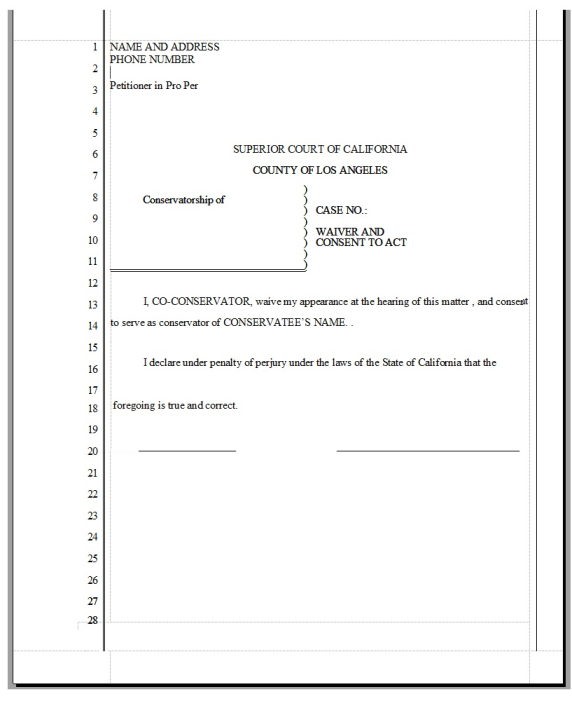 Nombre del púpilo
Fecha de hoy
La firma del 
Co-Conservador
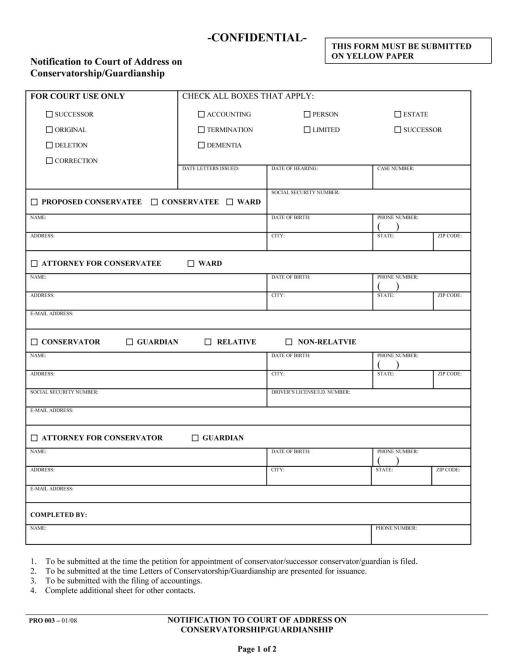 EJEMPLO
Notificación 
a la Corte de Dirección

(Notification to Court of Address)
Página 1 de 2
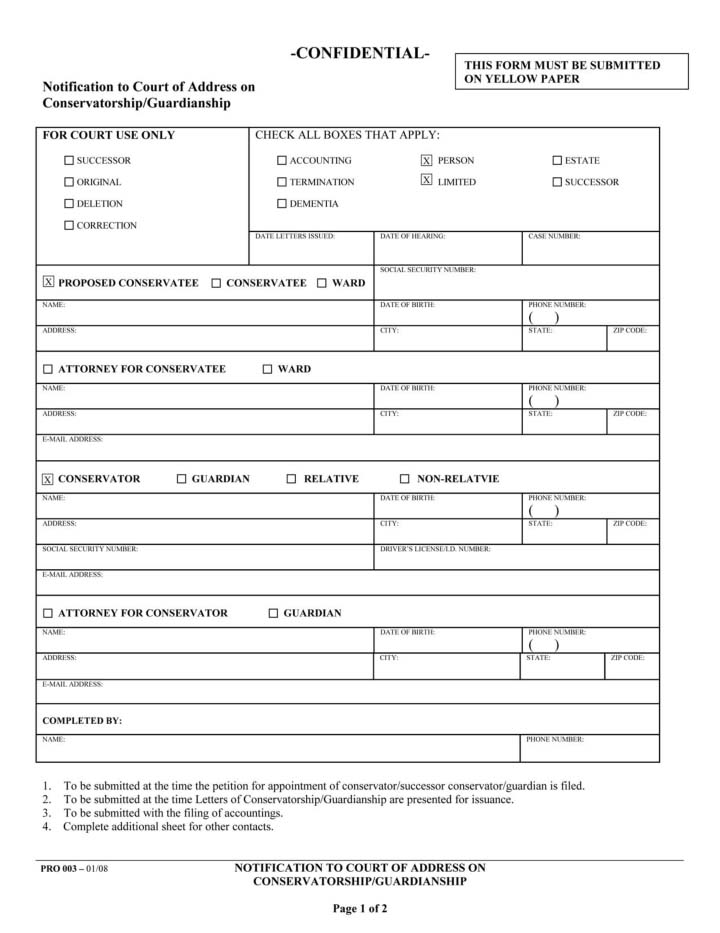 EJEMPLO
# de seguro social del púpilo
Nombre del púpilo
Fecha de nacimiento
# de teléfono
Dirección del púpilo
Cuidad
Estado
Código
Postal
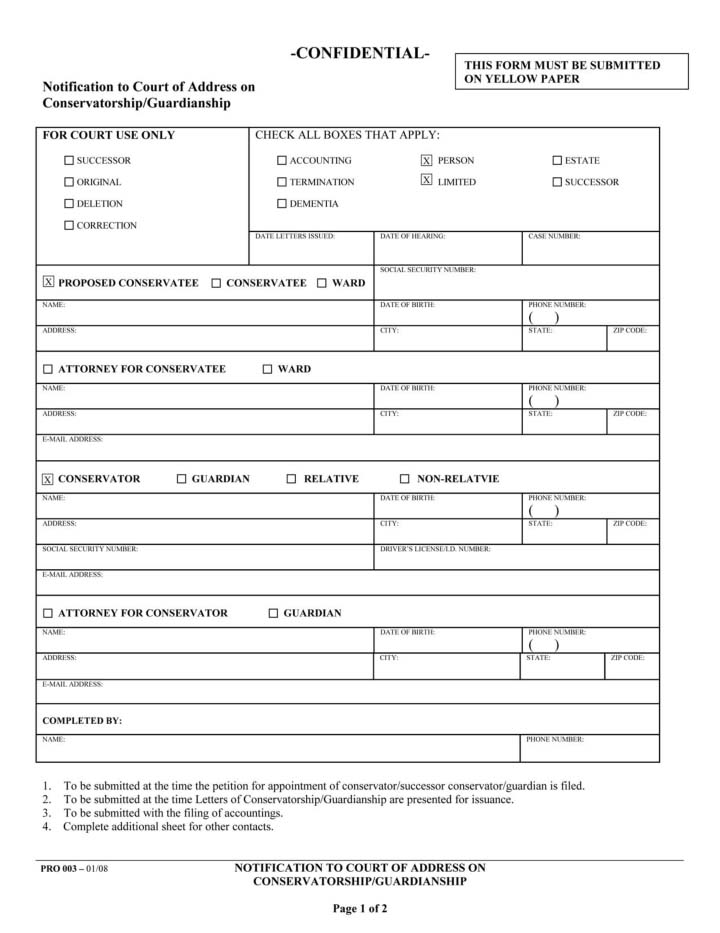 EJEMPLO
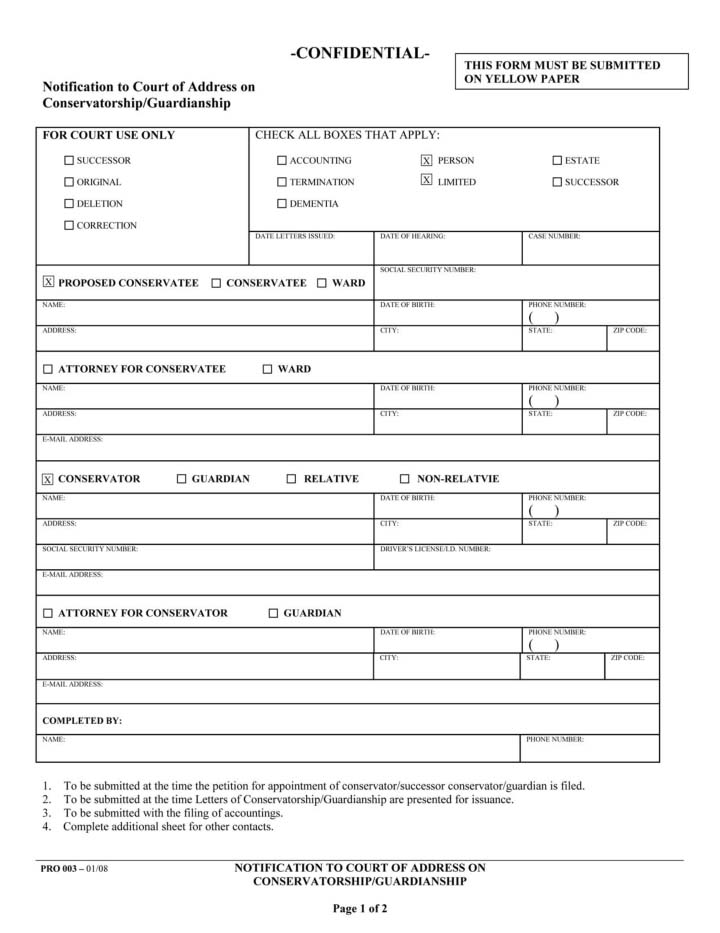 EJEMPLO
Nombre del conservador
Fecha de nacimiento
# de teléfono
Dirección del conservador
Ciudad
Estado
Código
Postal
# de seguro social del conservador
# de licencia del conservador
Correo electrónico del conservador
Nombre del conservador
# de teléfono
Si pueden, traigan a su niño a la próxima cita…
Si Uds. traen a su niño, 
podemos servir a su niño 
y completar los papeles de servicio.
Si Uds. no traen a su niño, necesitarán conseguir 
otra persona para servir a su niño, 
y completar los papeles de servicio por su mismo.
¿Y ahora qué?
1. Bet Tzedek archivará todos sus documentos para Ud. al la corte.
2. Bet Tzedek enviará avisos a las direcciones de todas las personas que confirmaron 
    como parientes directos del púpilo.  Es posible que recibirán el aviso antes de que 
    Ud. regrese a ver nosotros para su próxima cita.
3. Bet Tzedek eviará un aviso al Centro Regional para que puedan preparar un informe.  
    Ud. puede contactar al Centro Regional para confirmar que lo han recibido.  
    Para recibir la curatela, el Centro Regional tiene que archivar su informe.
4. Si Ud. no trajó el formulario llenado del médico hoy, es necesario que lo traiga 
    a la próxima cita.
5. Nos vemos en la próxima cita!